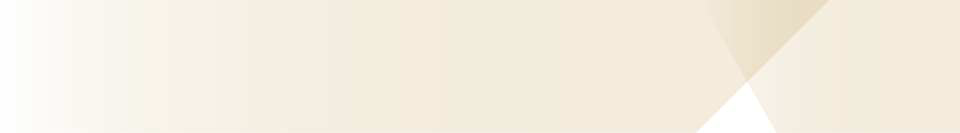 TMS MAGNET DESIGN UPDATE  -- FORCES

Wes Craddock  SLAC
March 29, 2024
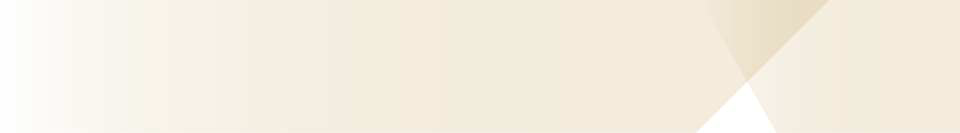 20+20 Plates ½ and 1/4 Models
Summary Cases
Baseline Case
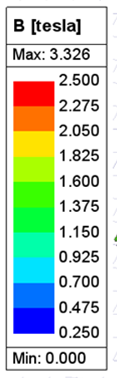 Case 1:  Slot Iron Touching
Case 2:  Slot Iron 1+1 cm gap
Case 3: Iron Plate on Top
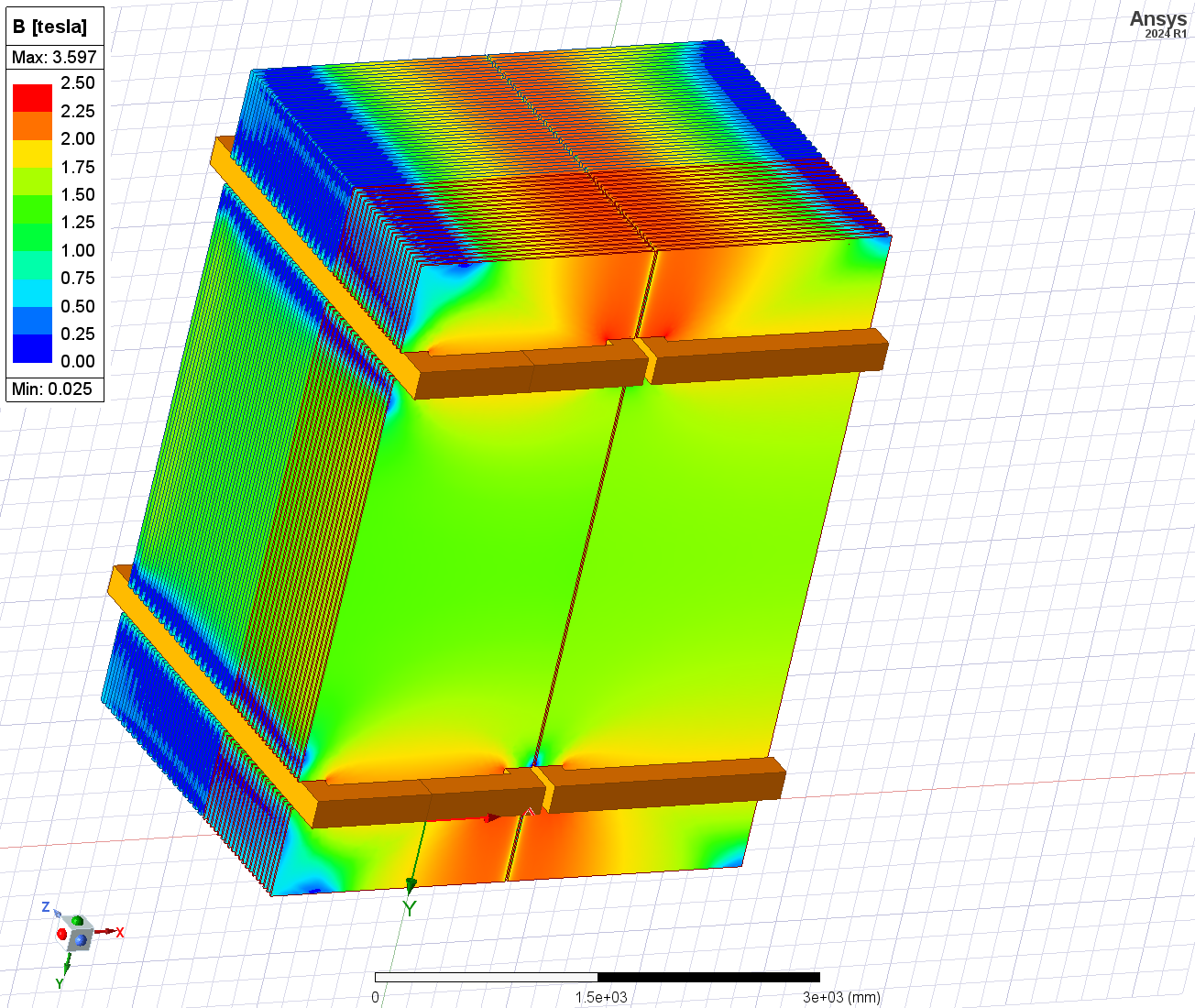 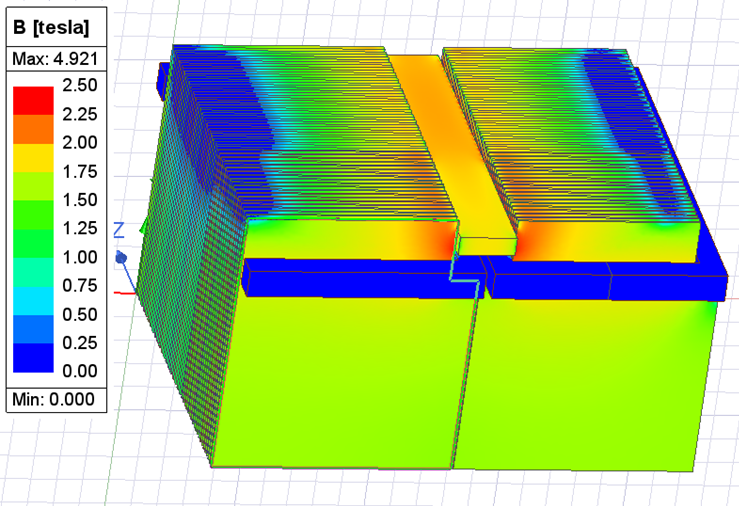 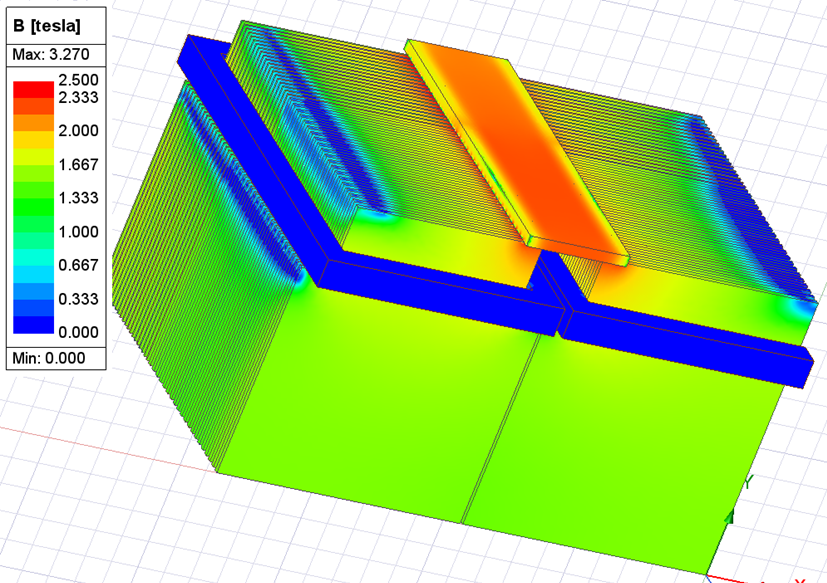 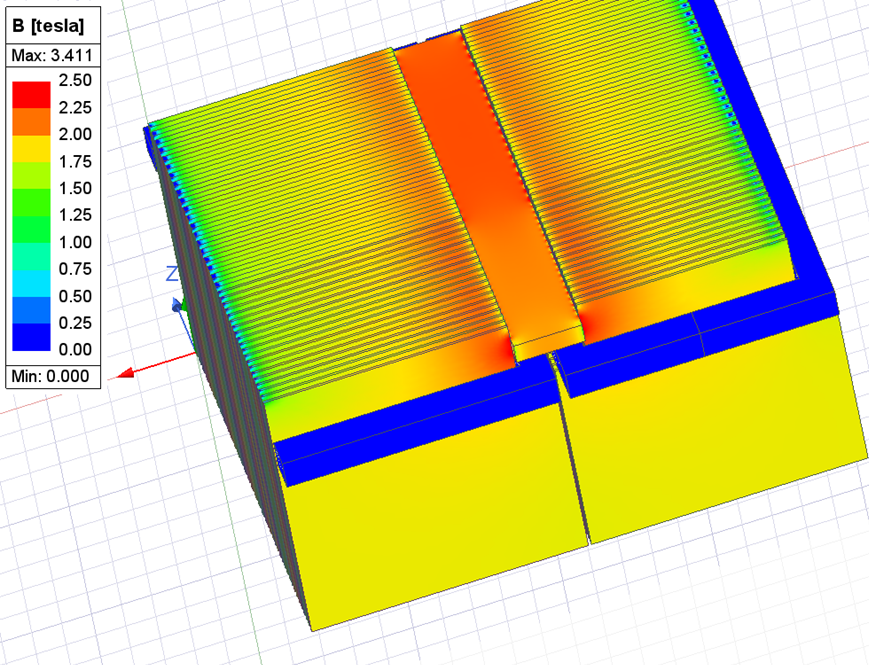 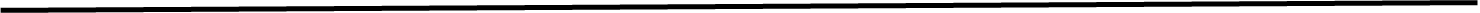 Bmag Middle 40 mm Plate
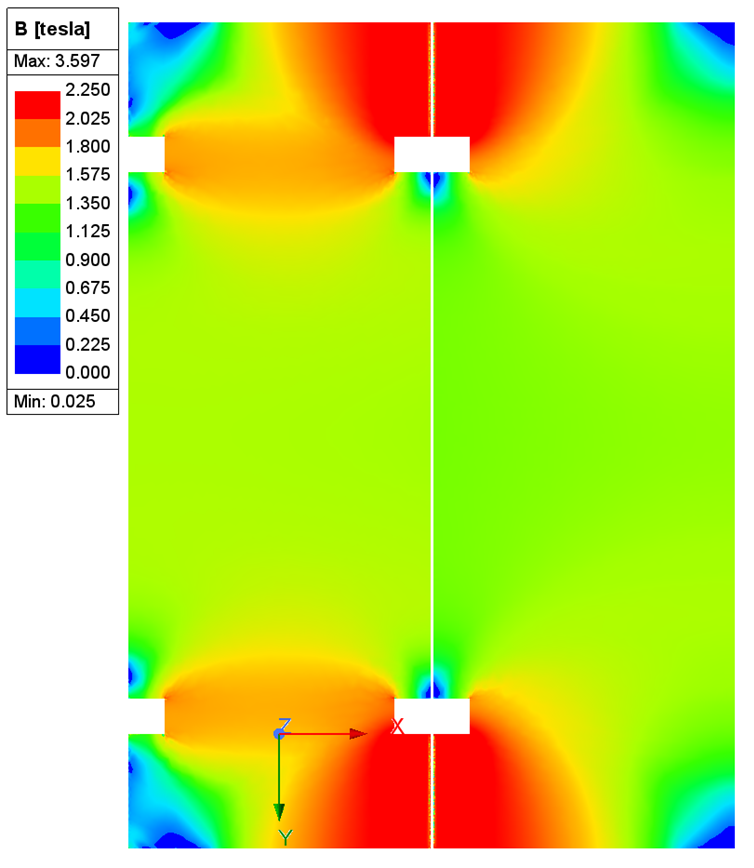 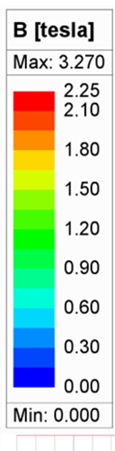 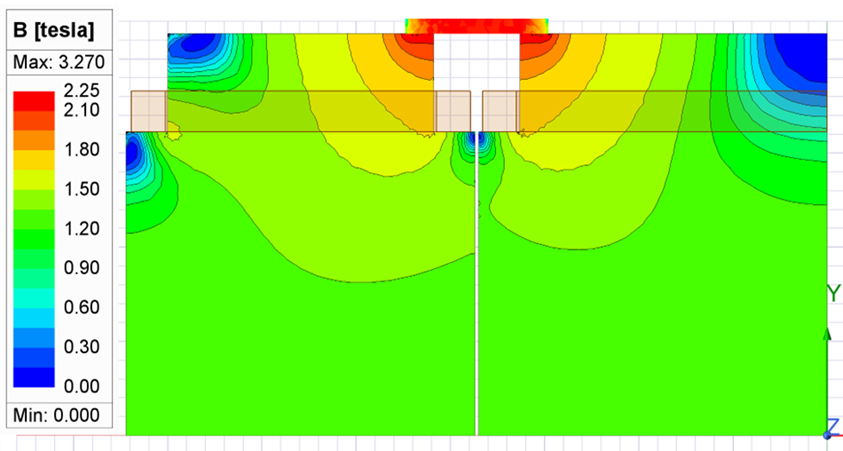 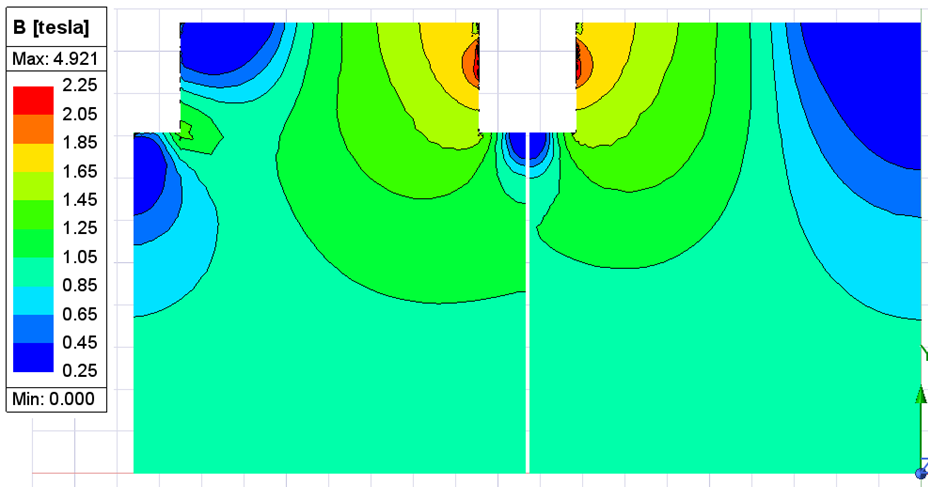 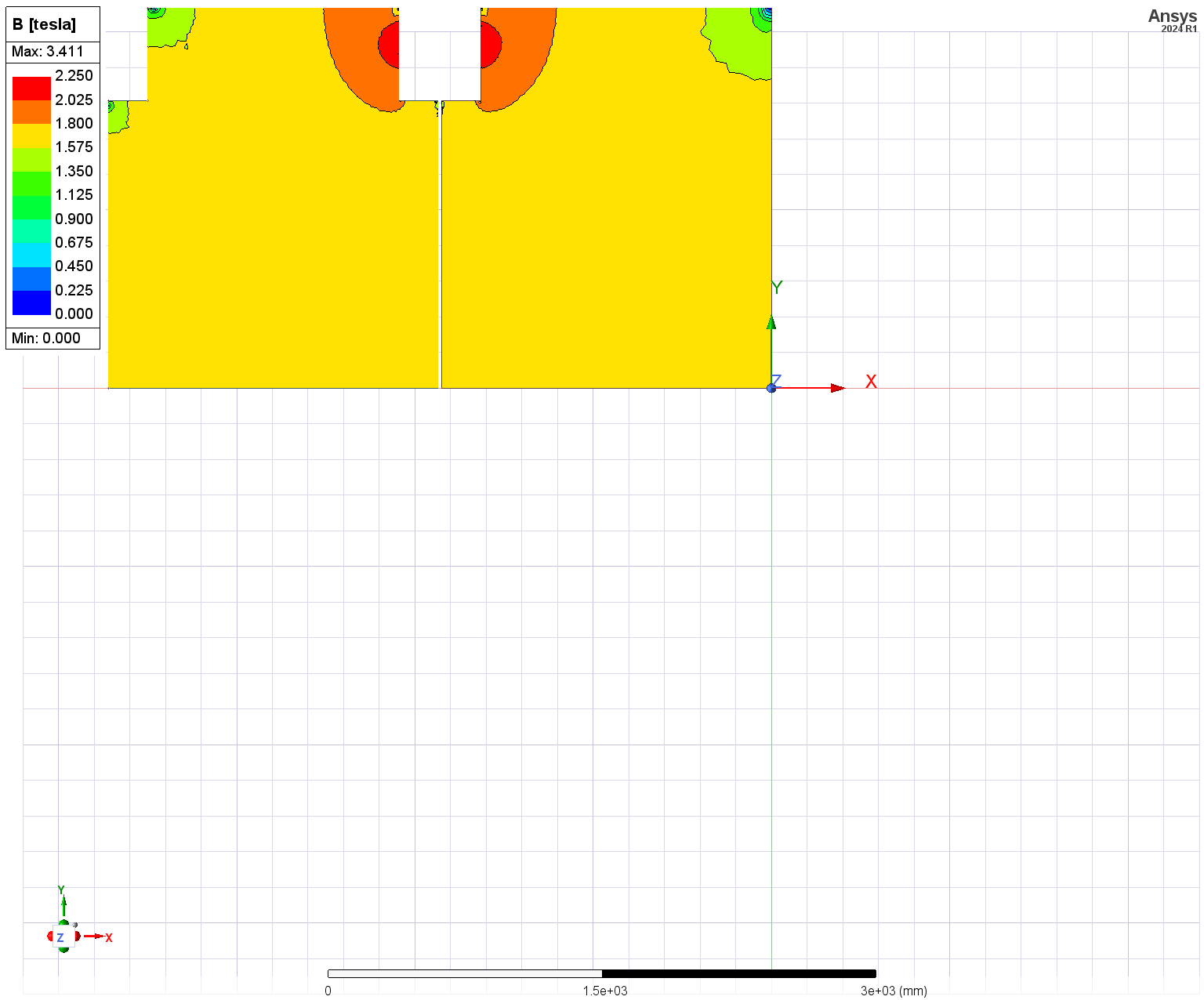 Bx Fraction Middle 40 mm
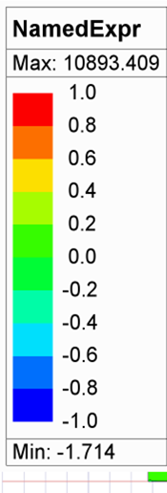 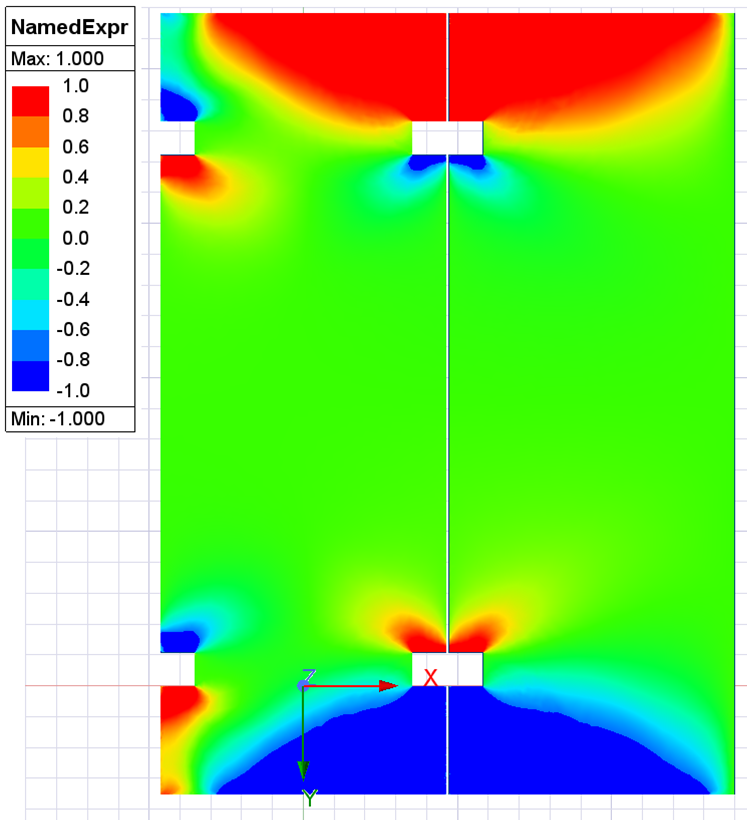 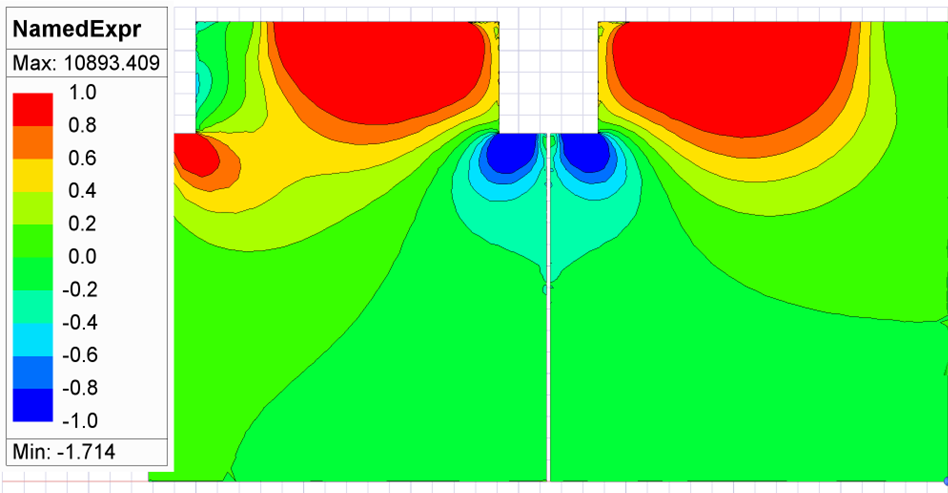 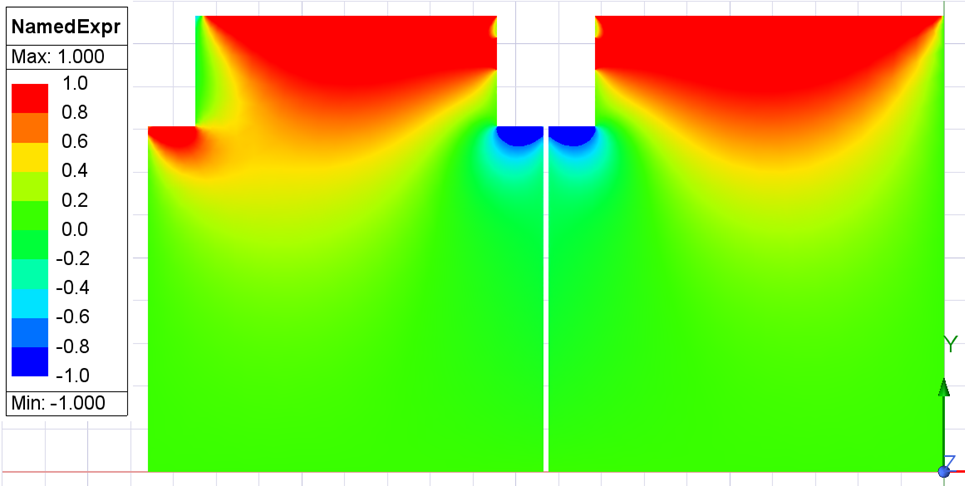 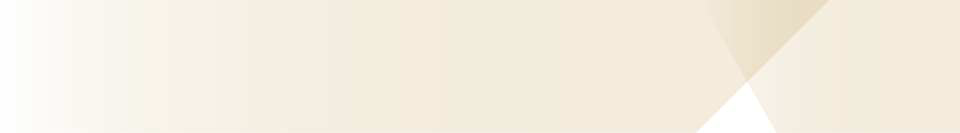 20+20 Plates 1/4 Models – MINOS Steel vs 1008 Steel
Summary Cases
Case 3: 1008 Steel   Slot Iron Touching
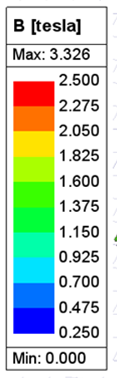 Case 3: Slot Iron Touching
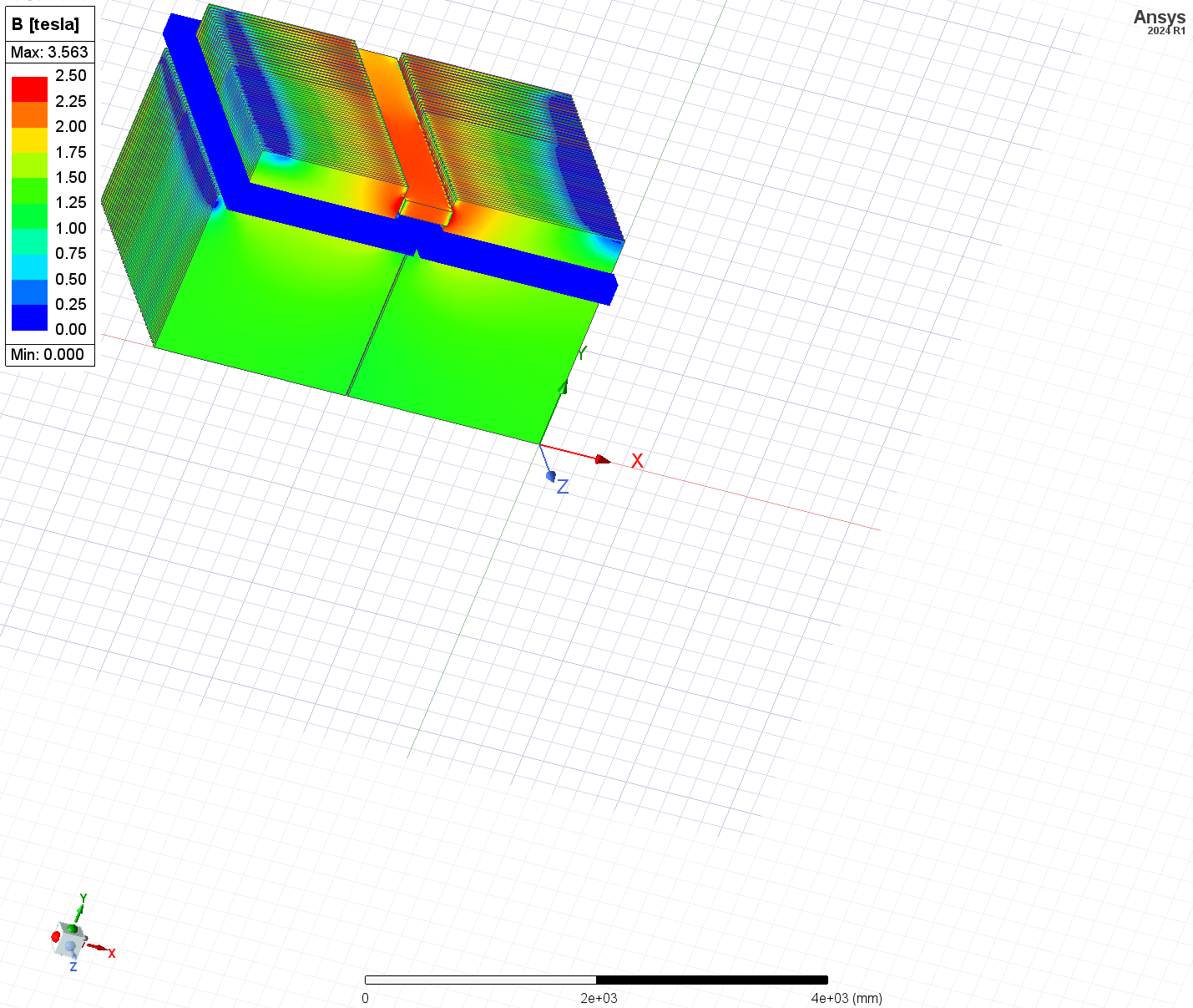 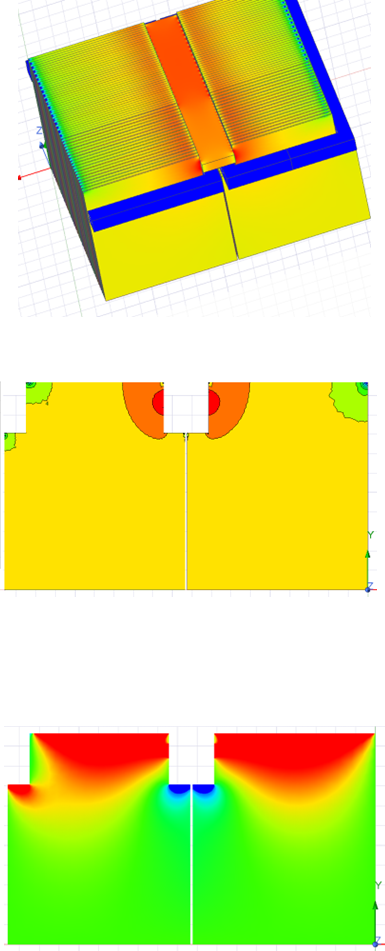 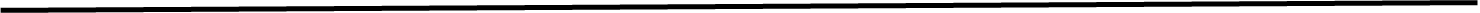 Bmag Middle 40 mm Plate
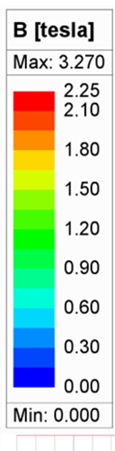 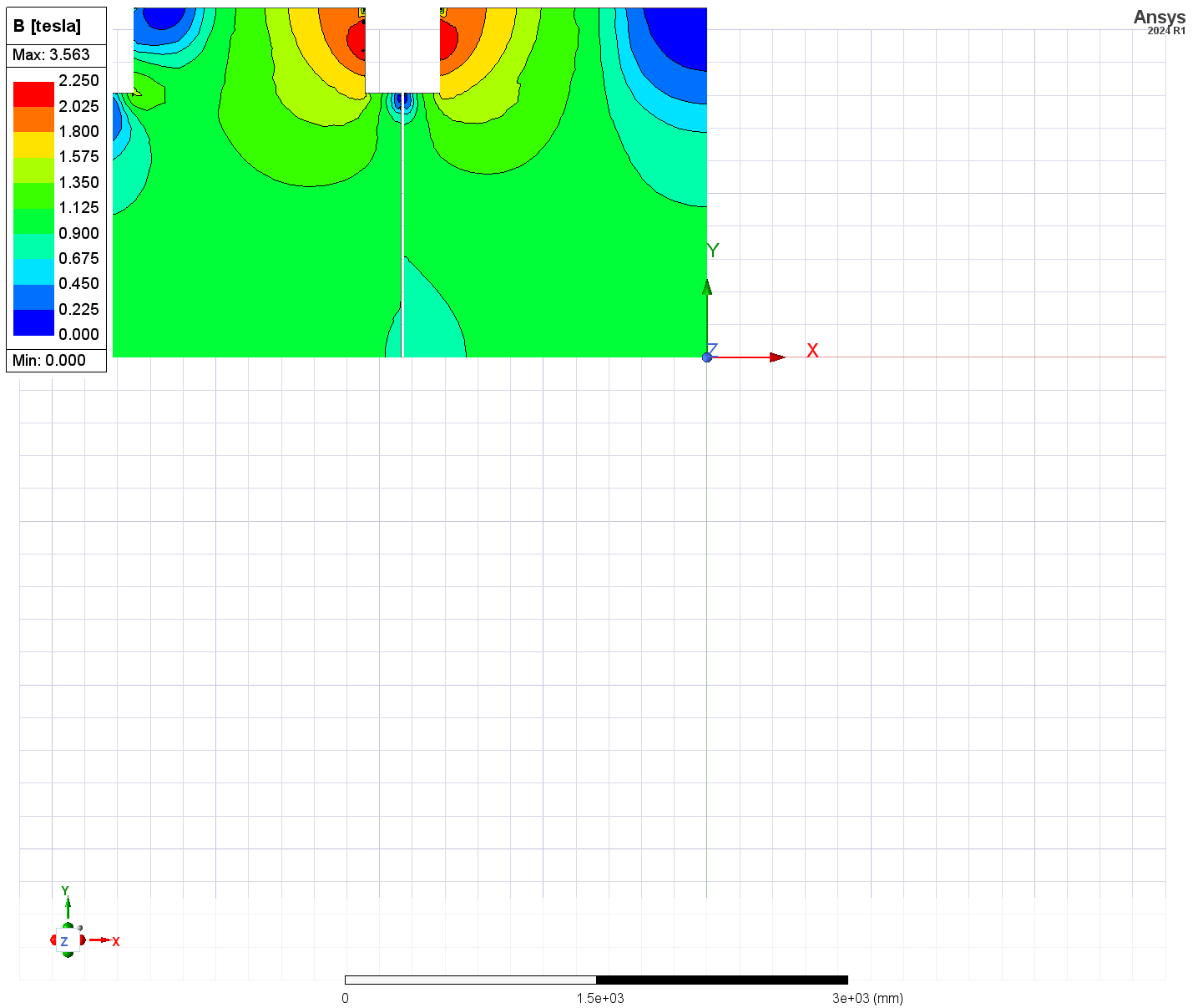 Bx Fraction Middle 40 mm
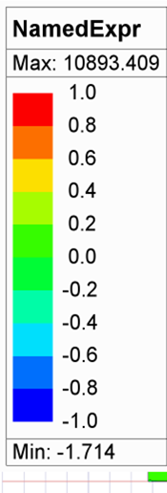 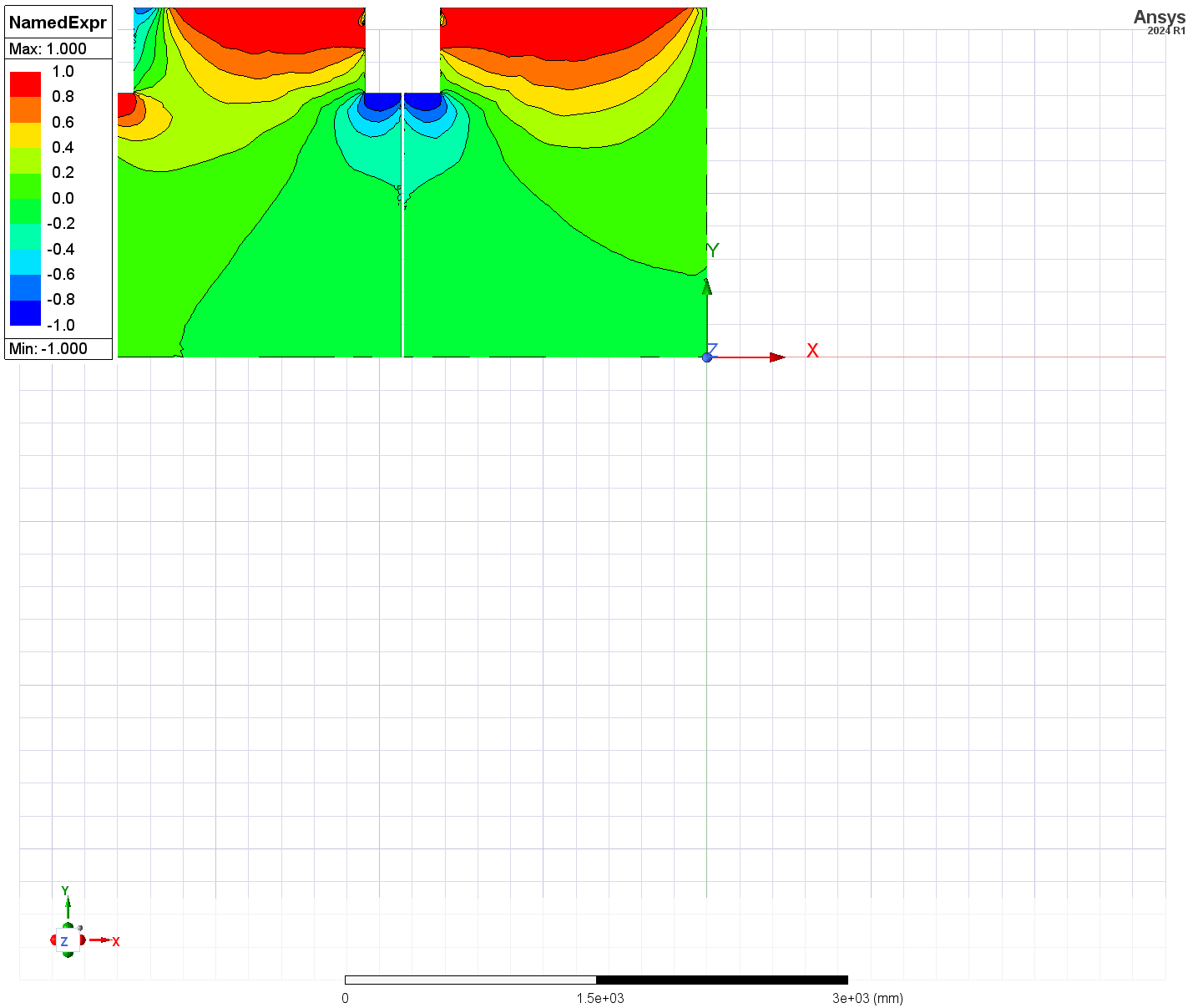 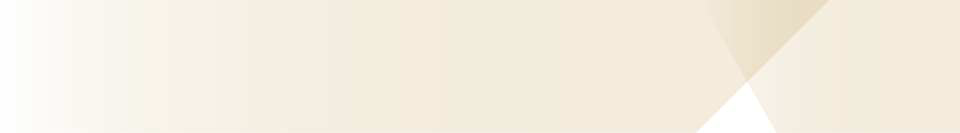 Solid Edge 20+20 Plates 1/2 Model
WorkBench  20 + 20 Plate Half Symmetry and 2 cm Plate Gap
Baseline Case
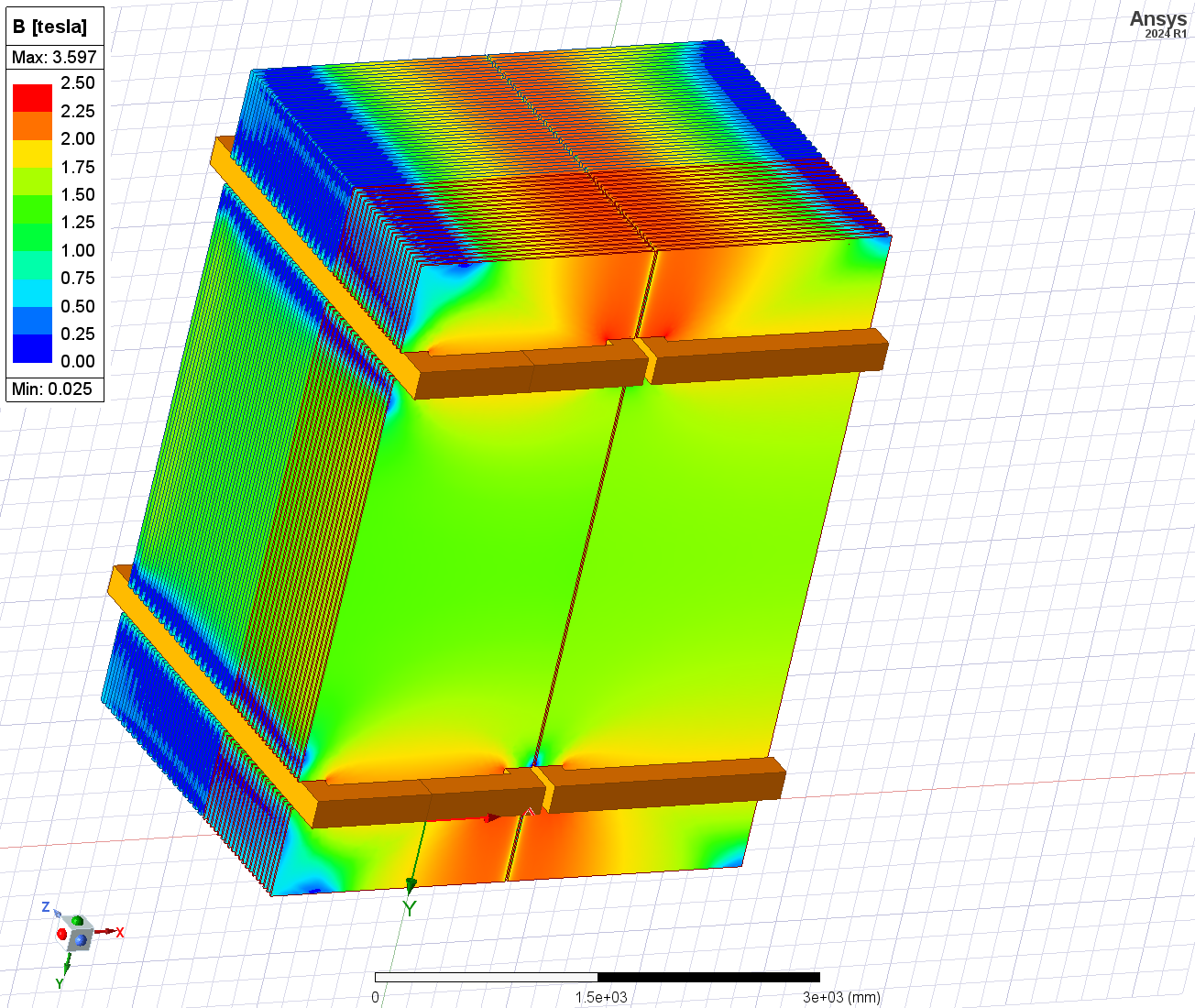 Bmag on Region
Plate Height = 5066 mm
2 cm gap between plates
30 kA
Iron Center  Bmag = 1.17 T
Solid Edge 20+20 Plates 1/2 Model
WorkBench  20 + 20 Plate Half Symmetry and 2 cm Plate Gap
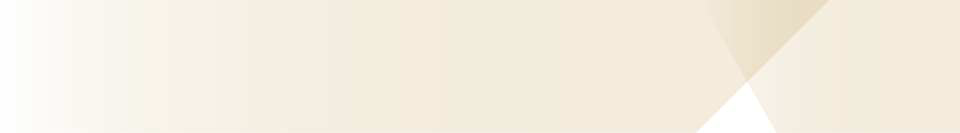 Baseline Case
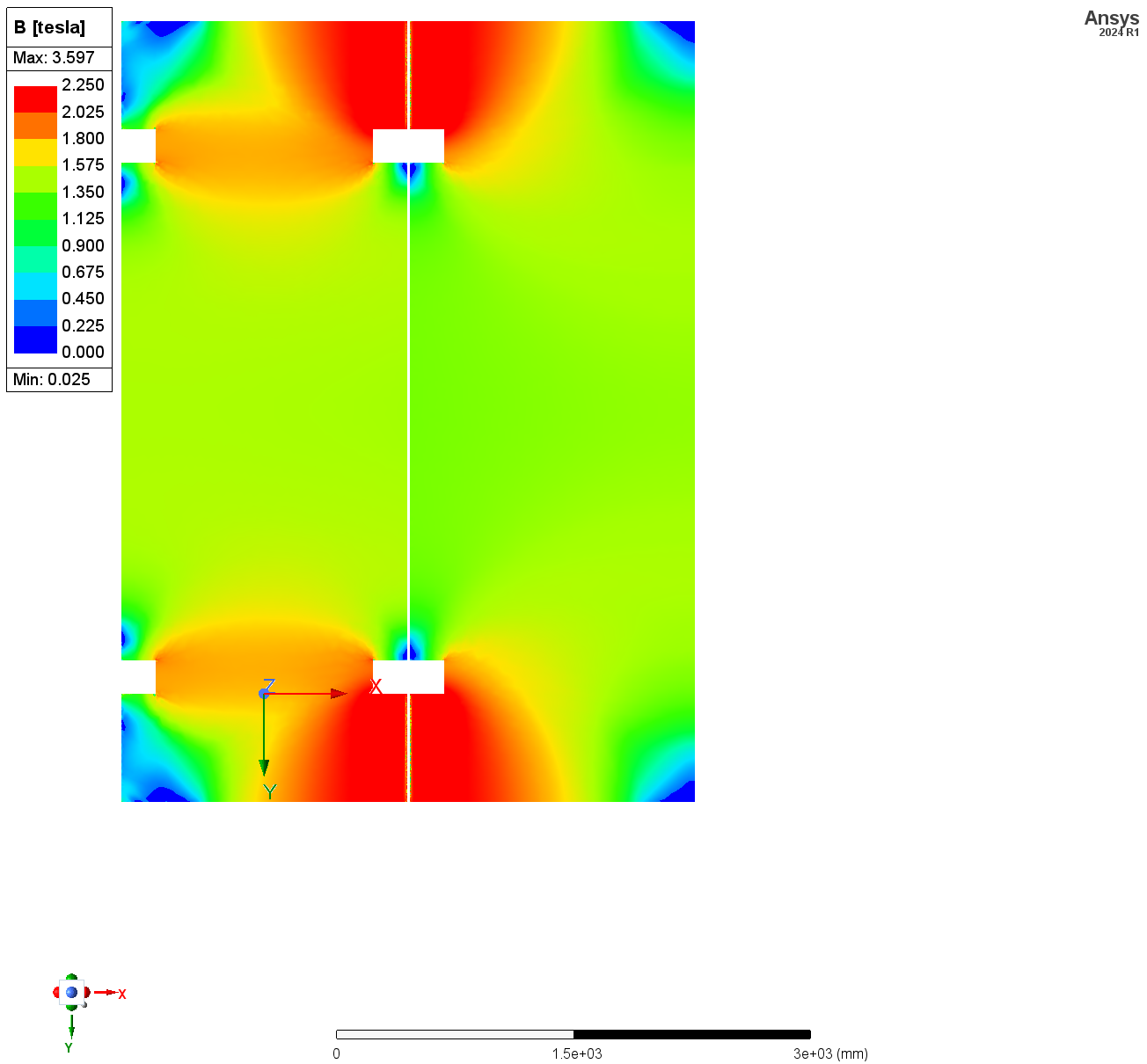 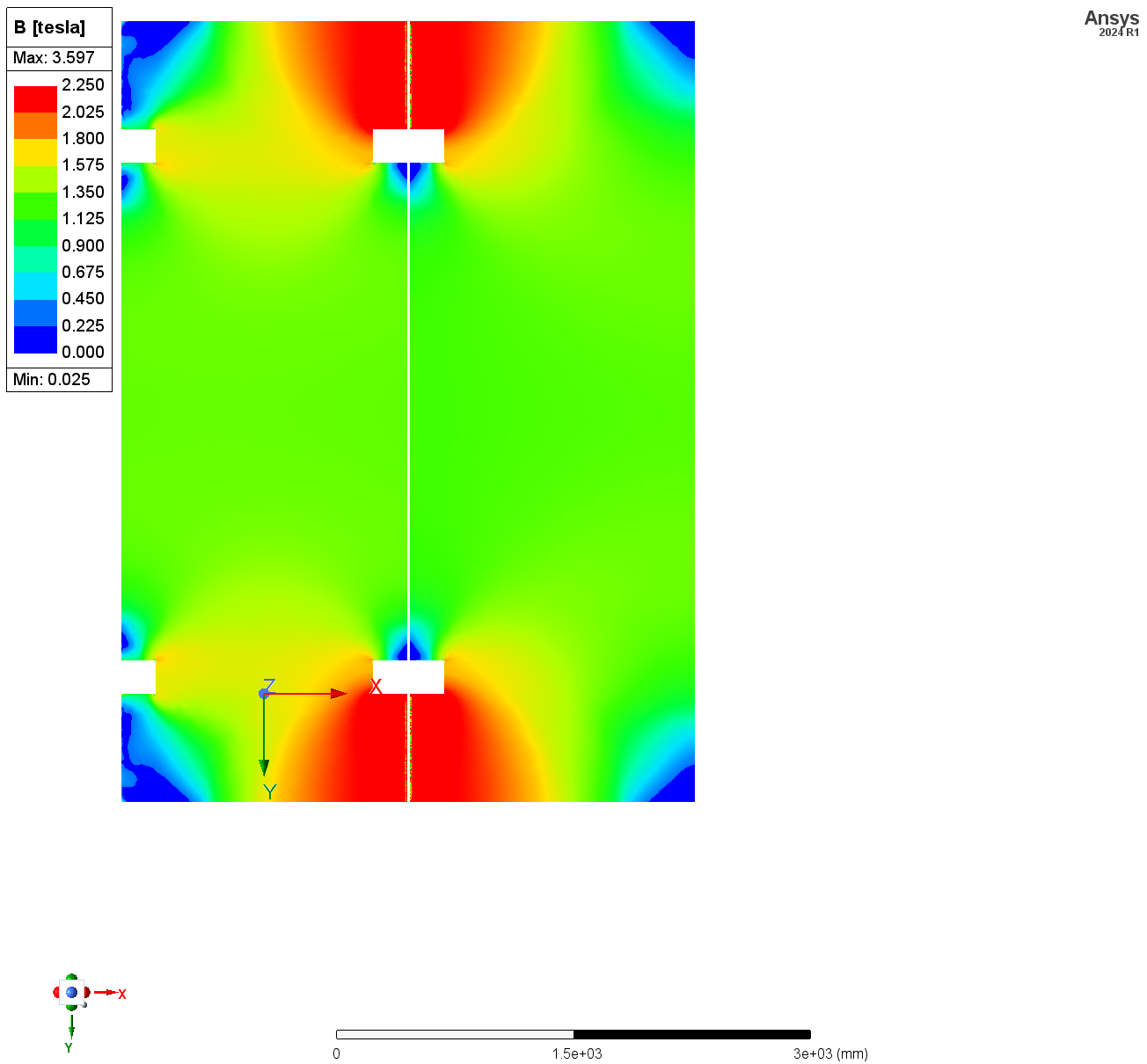 10th 40 mm Plates  Bmag
10th 15 mm Plates  Bmag
TEST PROBLEMS
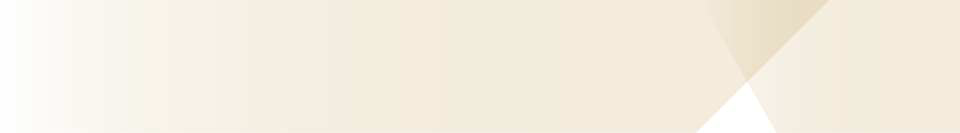 Upper Coil Force = -27749 N
Lower Coil Force = 27707 N
Iron Force < 30 N in all directions
Total Energy = 57.4 kJ
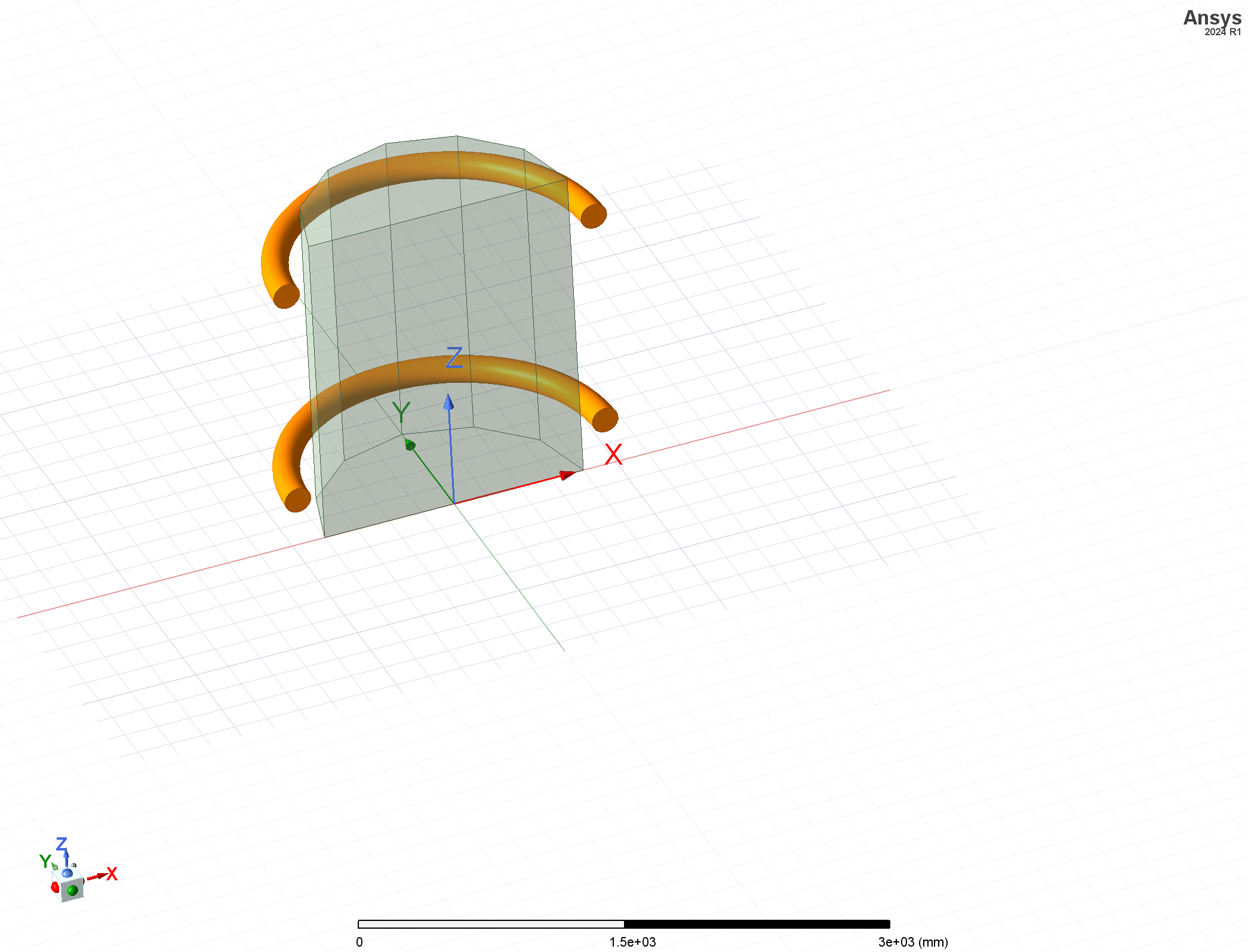 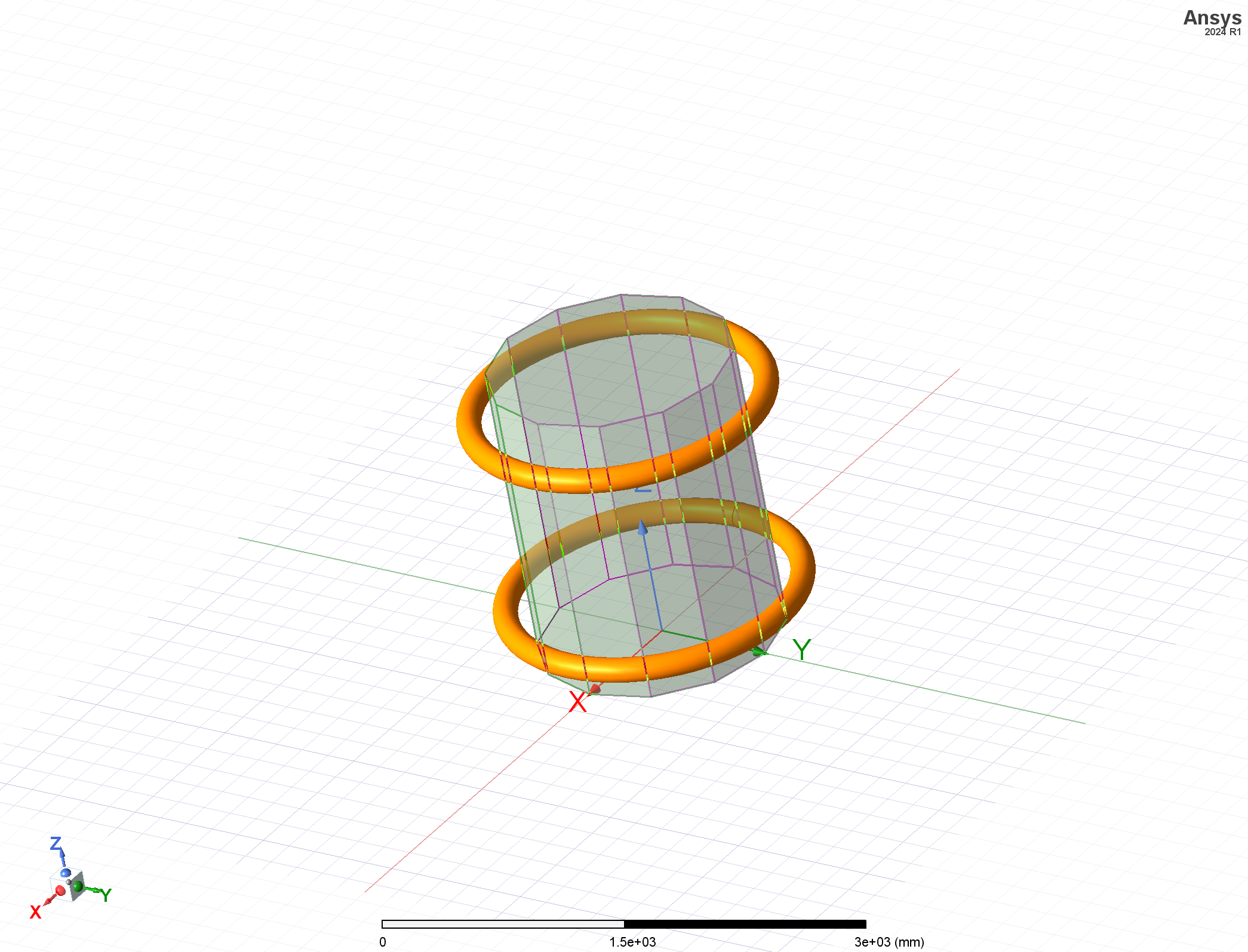 Upper Coil Force = -13825 N x 2 = -27650; Fy = -9309
Lower Coil Force = 13836 N x 2 = 27670; Fy = -9456
Iron Force  Fy = 22476
Total Energy = 28369 J x 2 = 56.7 kJ
TEST PROBLEMS
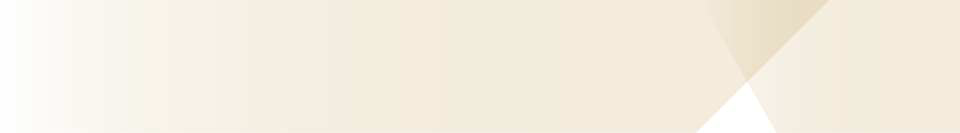 Upper Coil Force = -27749 N
Lower Coil Force = 27707 N
Iron Force < 30 N in all directions
Total Energy = 57.4 kJ
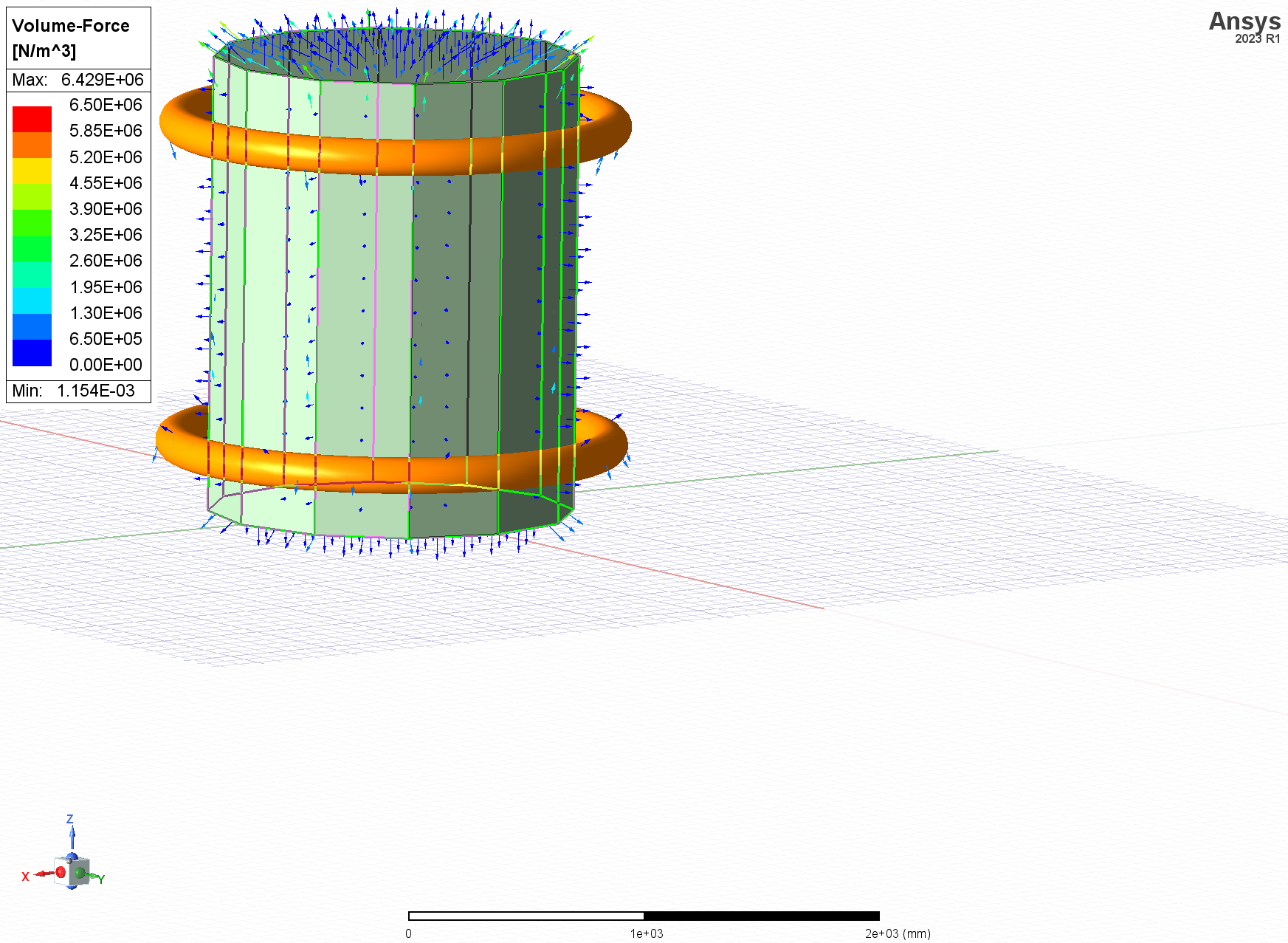 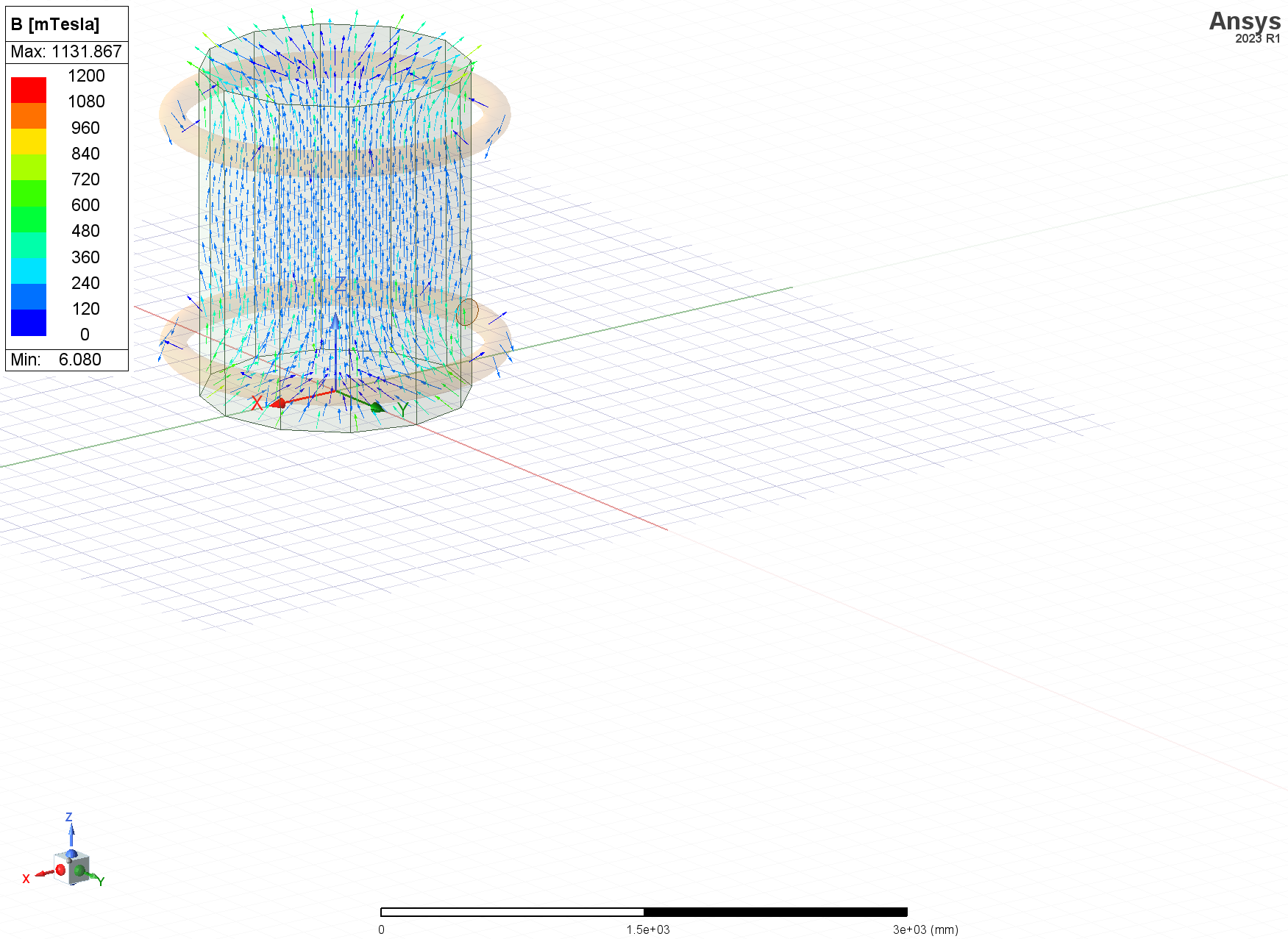 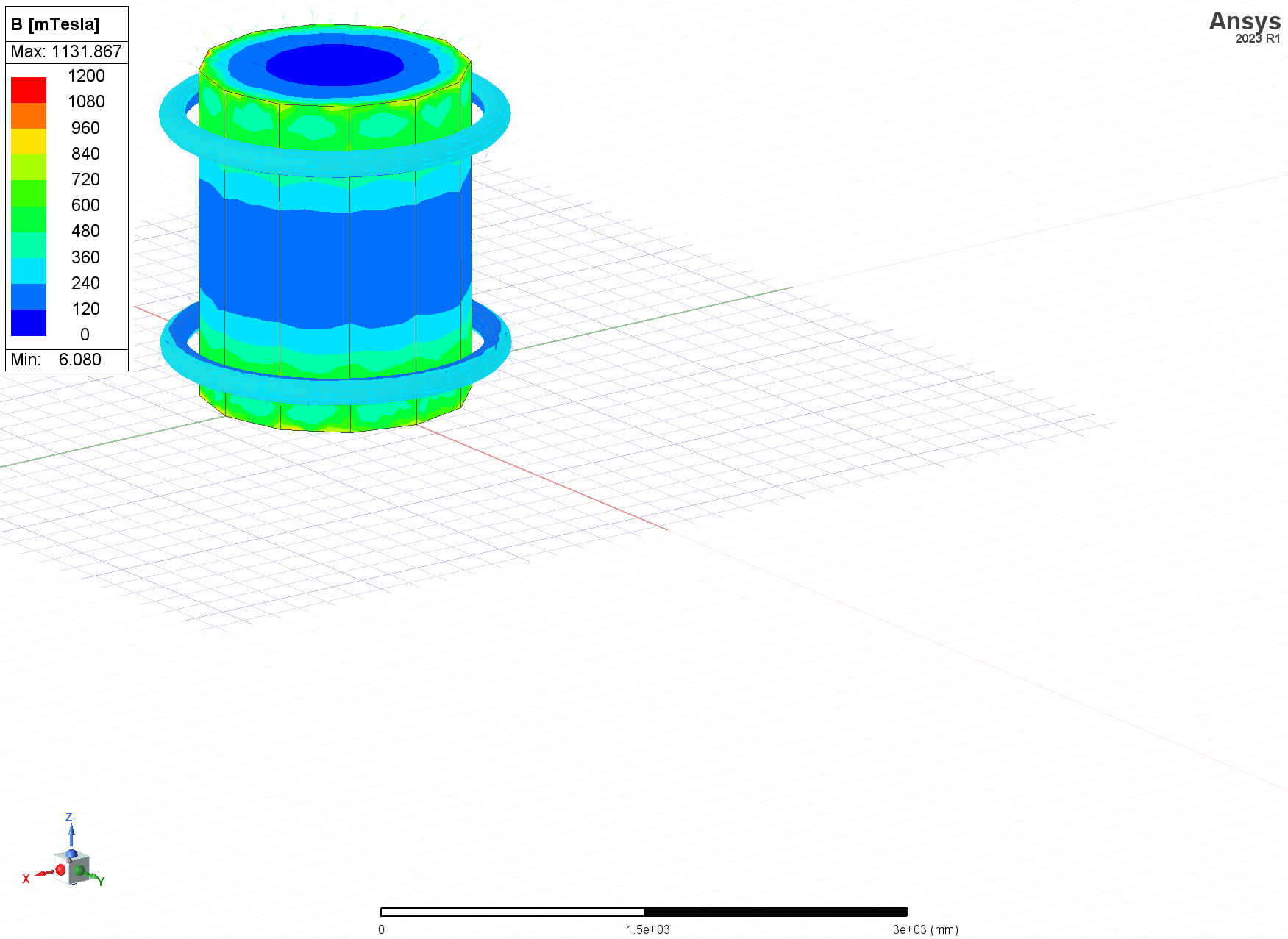 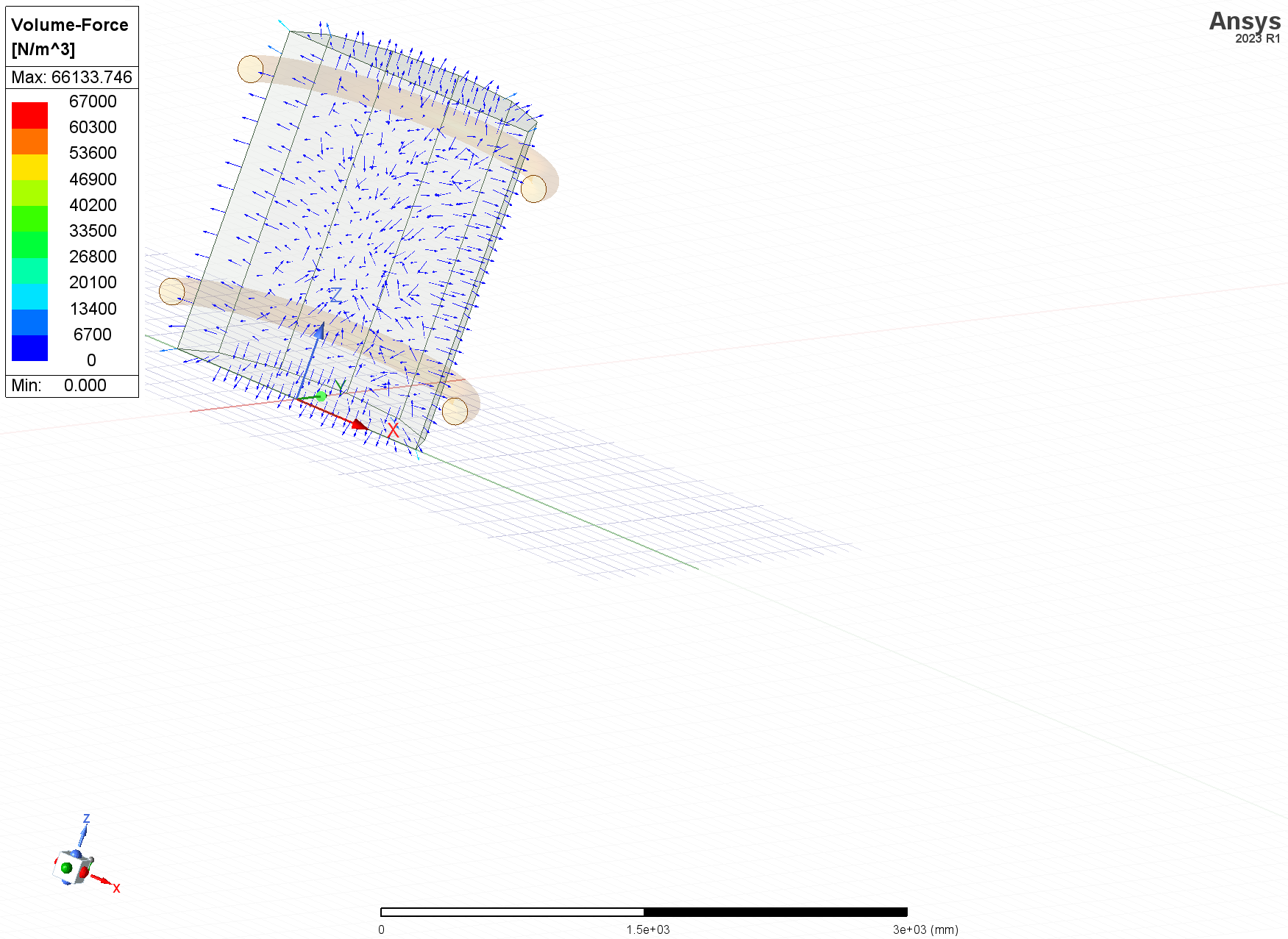 Upper Coil Force = -13825 N x 2 = -27650; Fy = -9309
Lower Coil Force = 13836 N x 2 = 27670; Fy = -9456
Iron Force  Fy = 22476
Total Energy = 28369 J x 2 = 56.7 kJ
TEST PROBLEMS
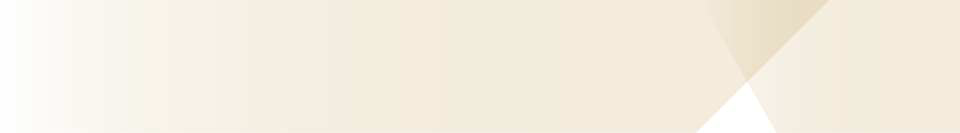 Upper Coil Force  Fz = -27749 N
Lower Coil Force  Fz = 27707 N
Iron Force < 30 N in all directions
Total Energy = 57.4 kJ
Self Inductance of each coil = 5.09 uH
Mutual Inductance of coils = 0.57 uH
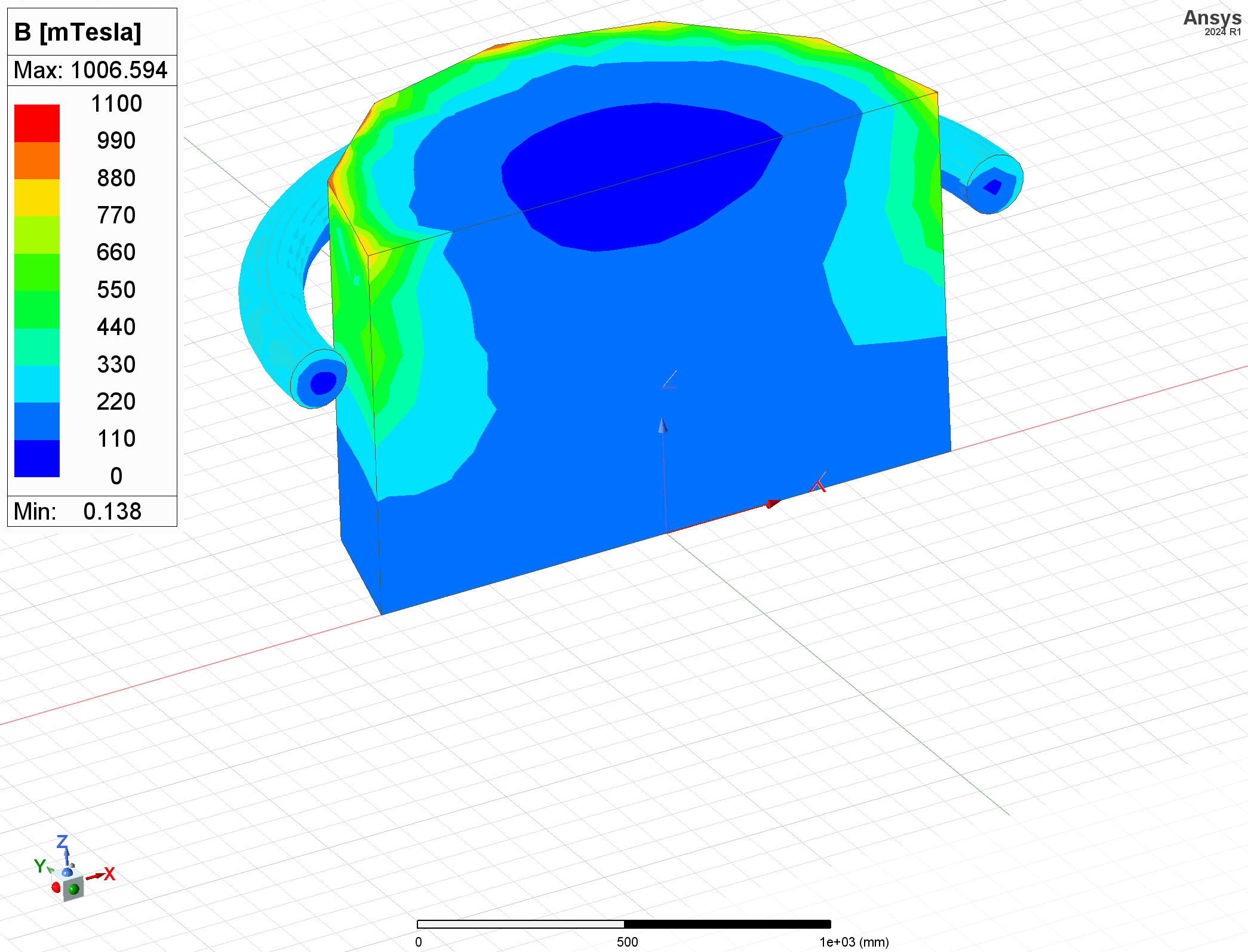 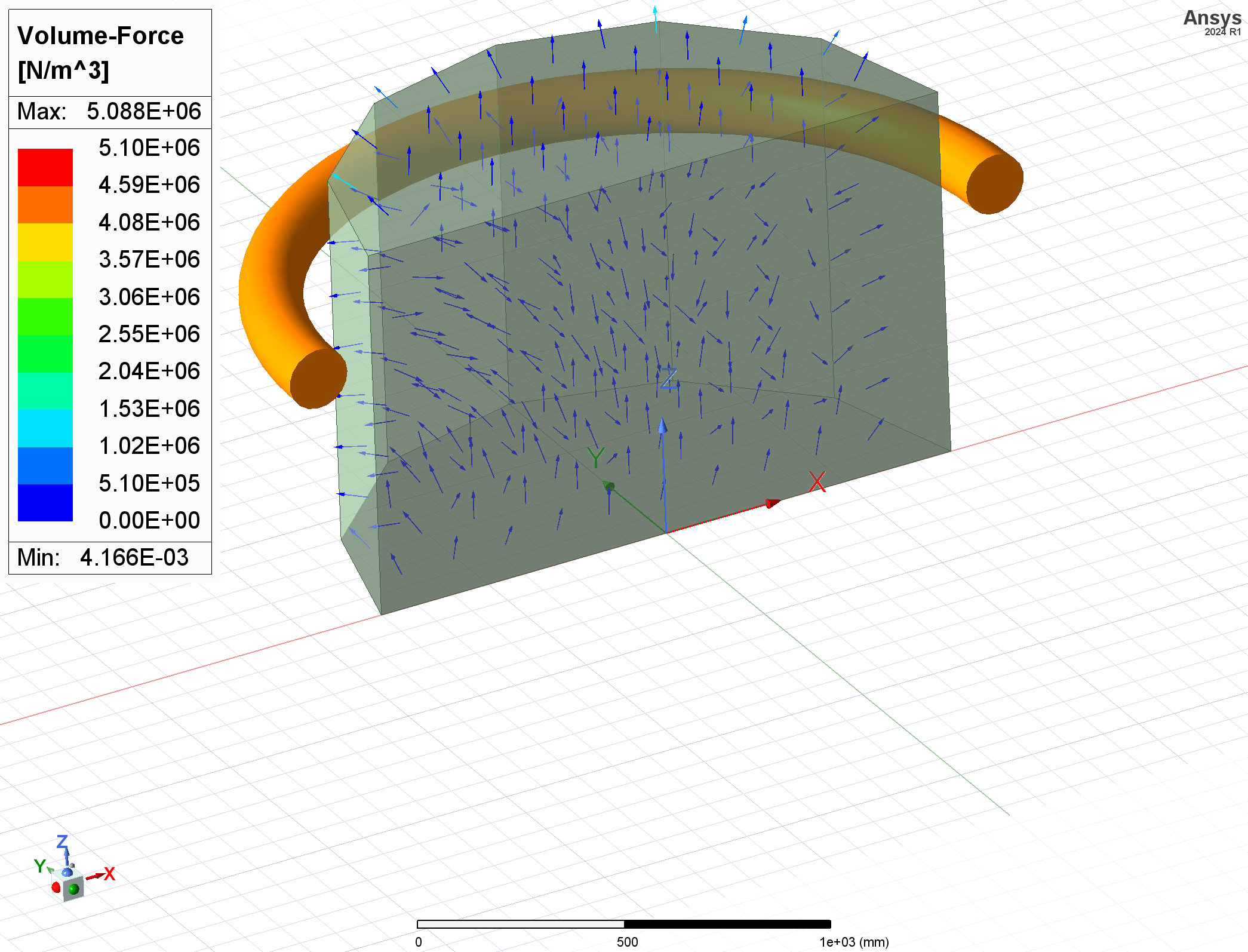 Upper Coil Force = -13825 N x 2 = -27650; Fy = -9309
Lower Coil Force = 13836 N x 2 = 27670; Fy = -9456
Iron Force  Fy = 22476
Total Energy = 28369 J x 2 = 56.7 kJ
Self Inductance of each coil = 2.53 x 2 = 5.06 uH
Mutual Inductance of coils = 0.29 x 2 = 0.58 uH
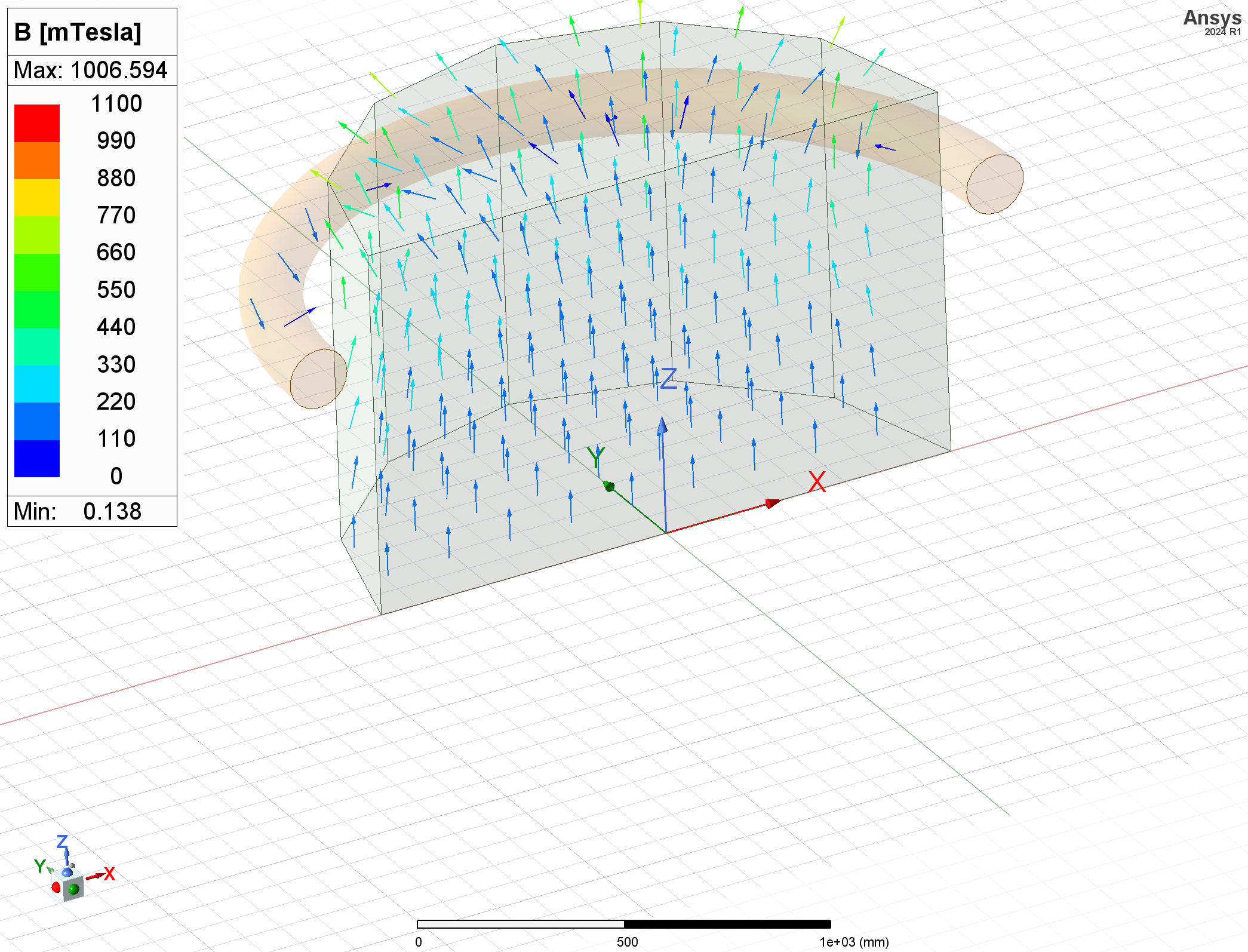 Upper Coil Force = -13821 N x 2 = -27640; Fy = -9575 N
Iron Force  Fy = 10914 x 2 = 21830;  Fz = 7414 x 2 = 14830
Total Energy = 14229 J x 4 = 56.9 kJ
Inductance Upper Coil = 2.82 x 2 = 5.64 uH
Solid Edge 20+20 Plates 1/4 Model
WorkBench  20 + 20 Plate Quarter Symmetry and 3 cm Plate Gap
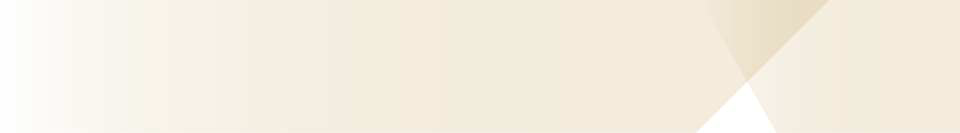 Baseline Case
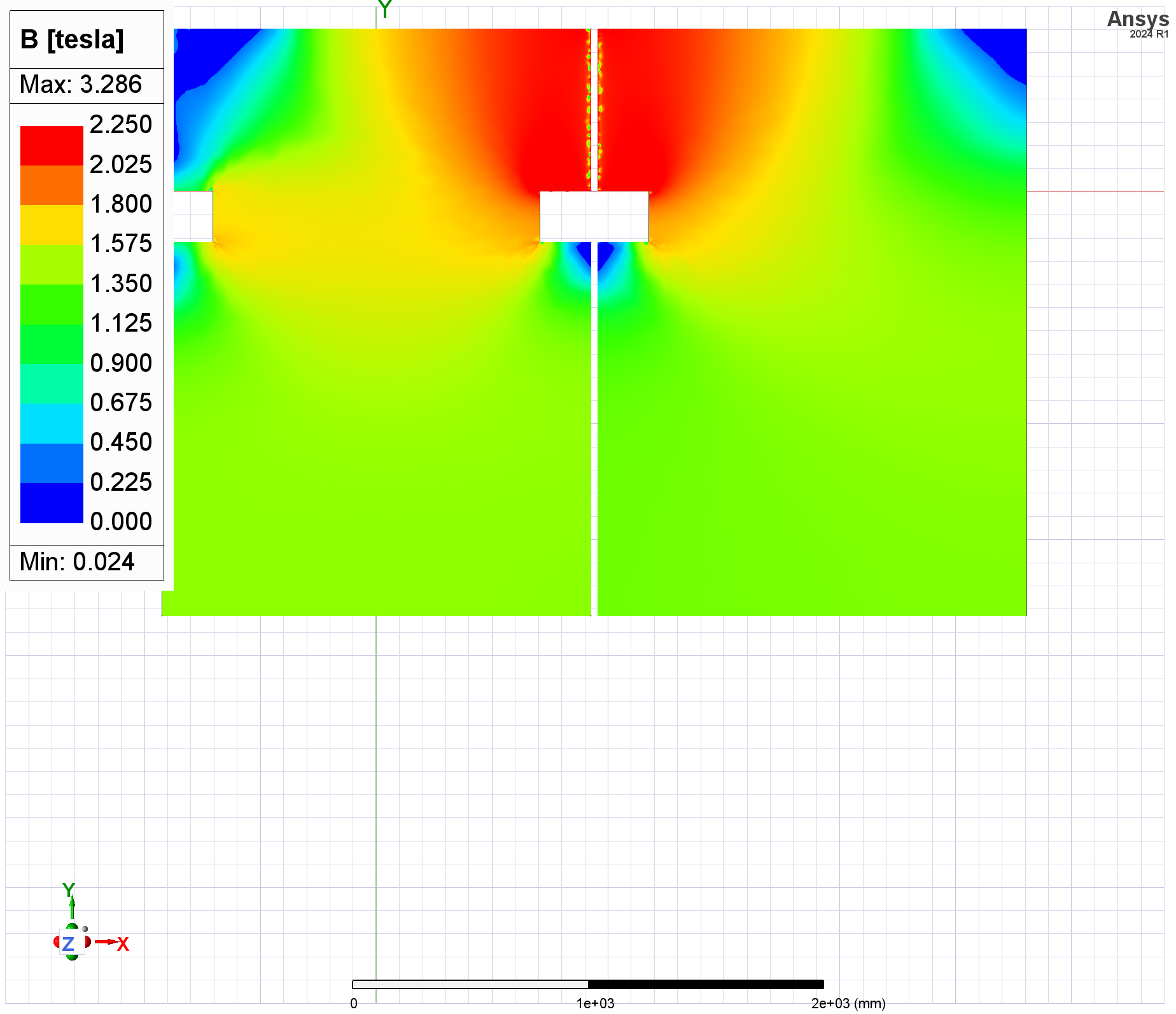 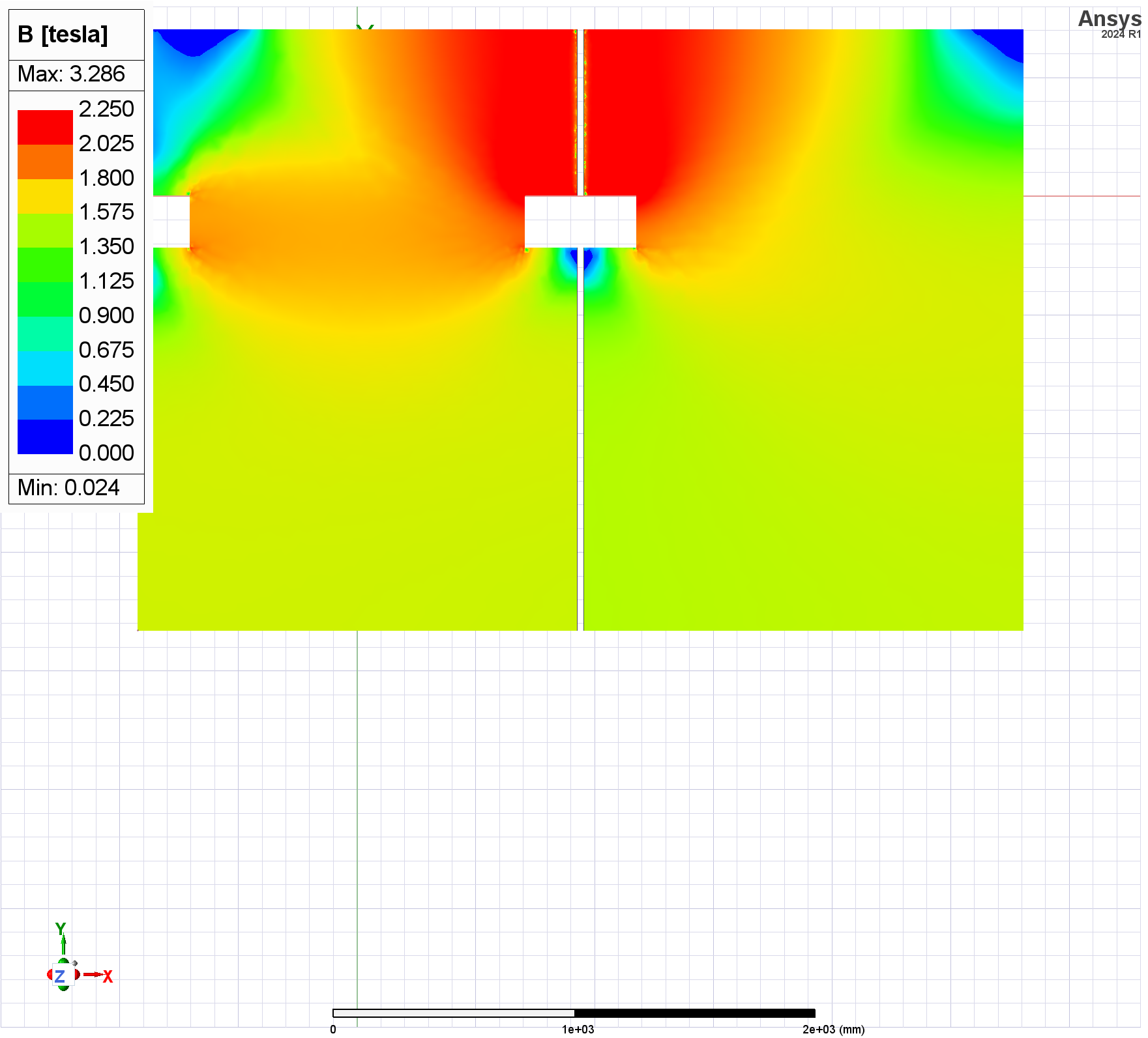 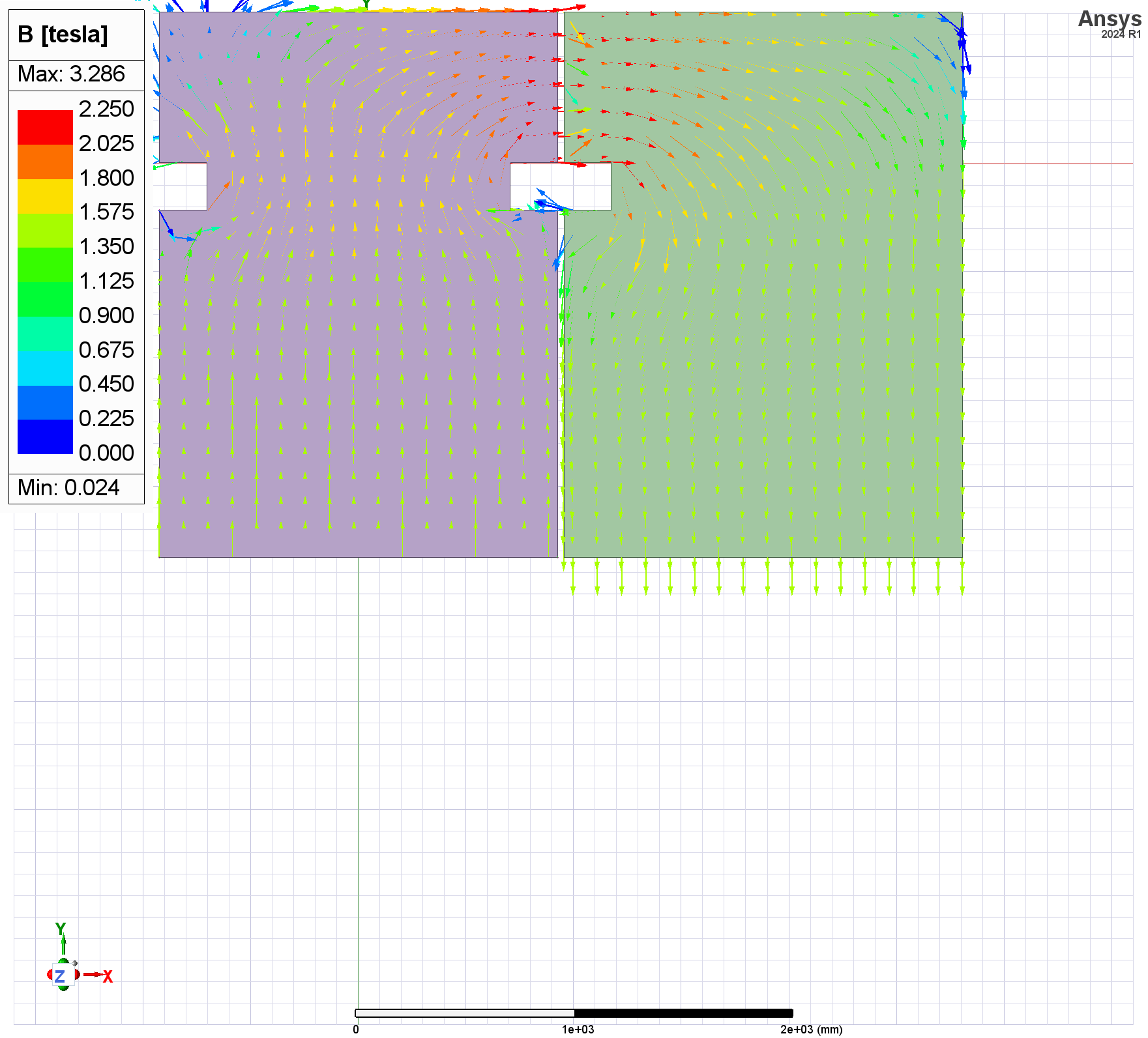 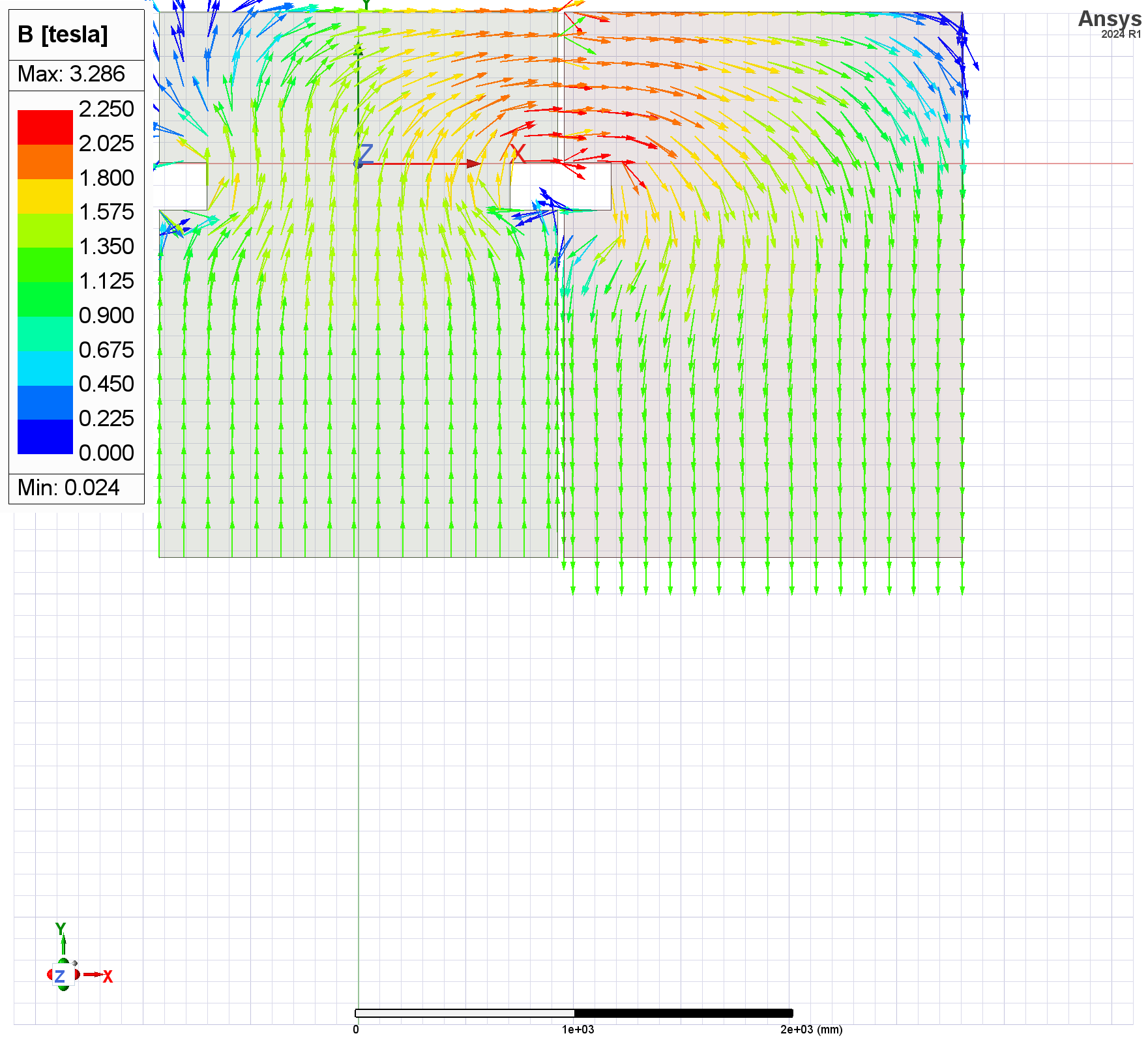 10th 40 mm Plates  Bmag
10th 15 mm Plates  Bmag
Solid Edge 20+20 Plates 1/4 Model
WorkBench  20 + 20 Plate Quarter Symmetry and 2 cm Plate Gap
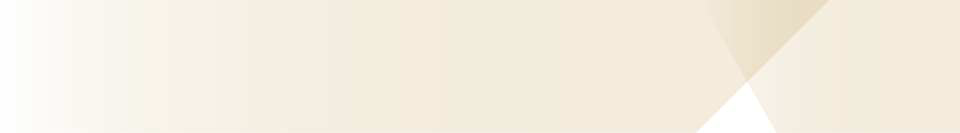 Top Iron Case
Case 3b: Iron Plate on Top
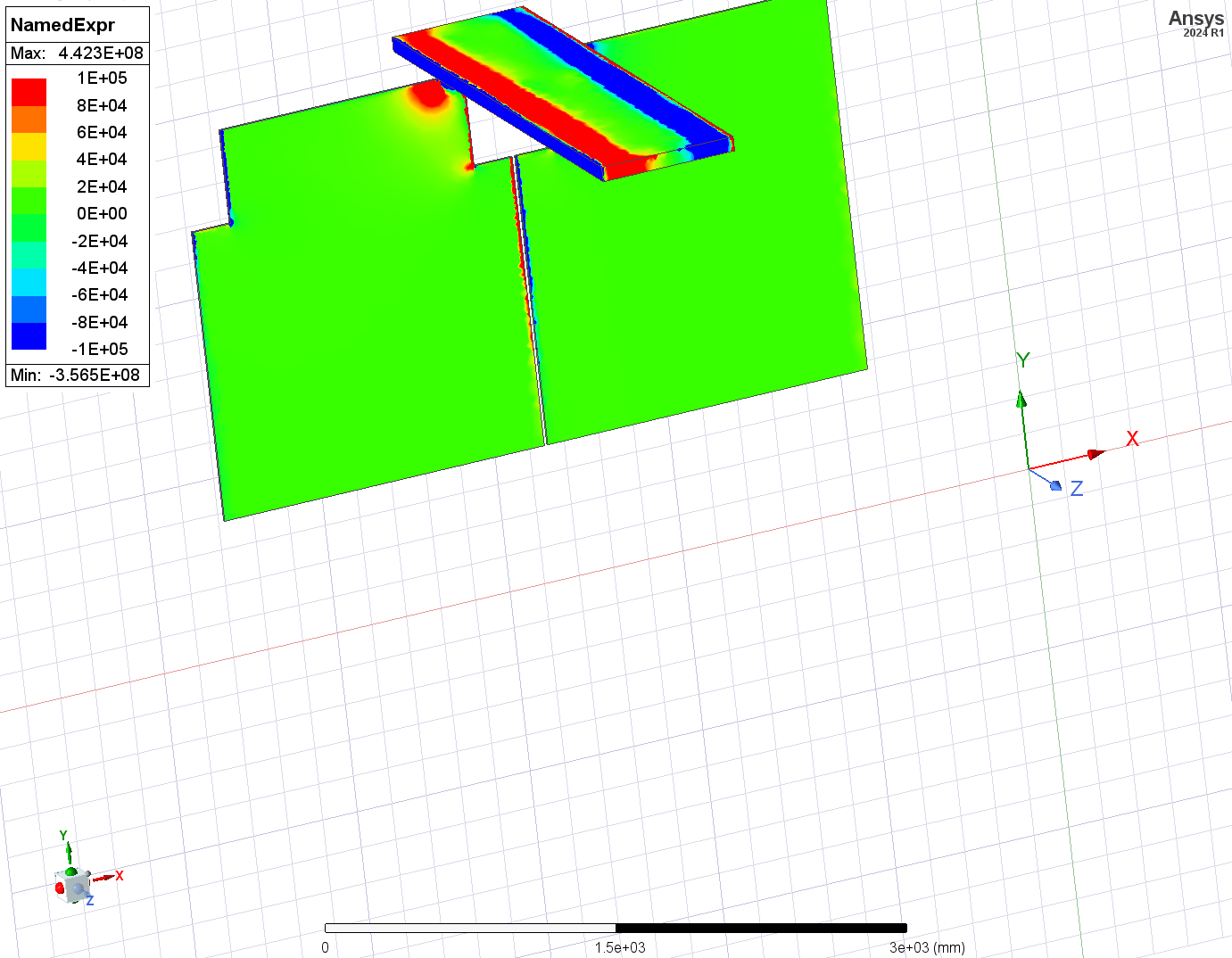 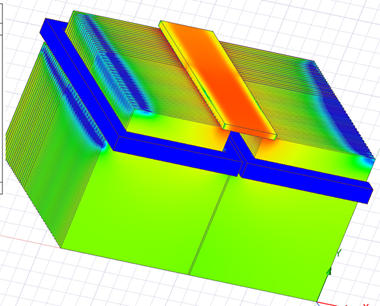 Bmag (T)
Fx component of Volume Force Density
10th 15 mm Plates
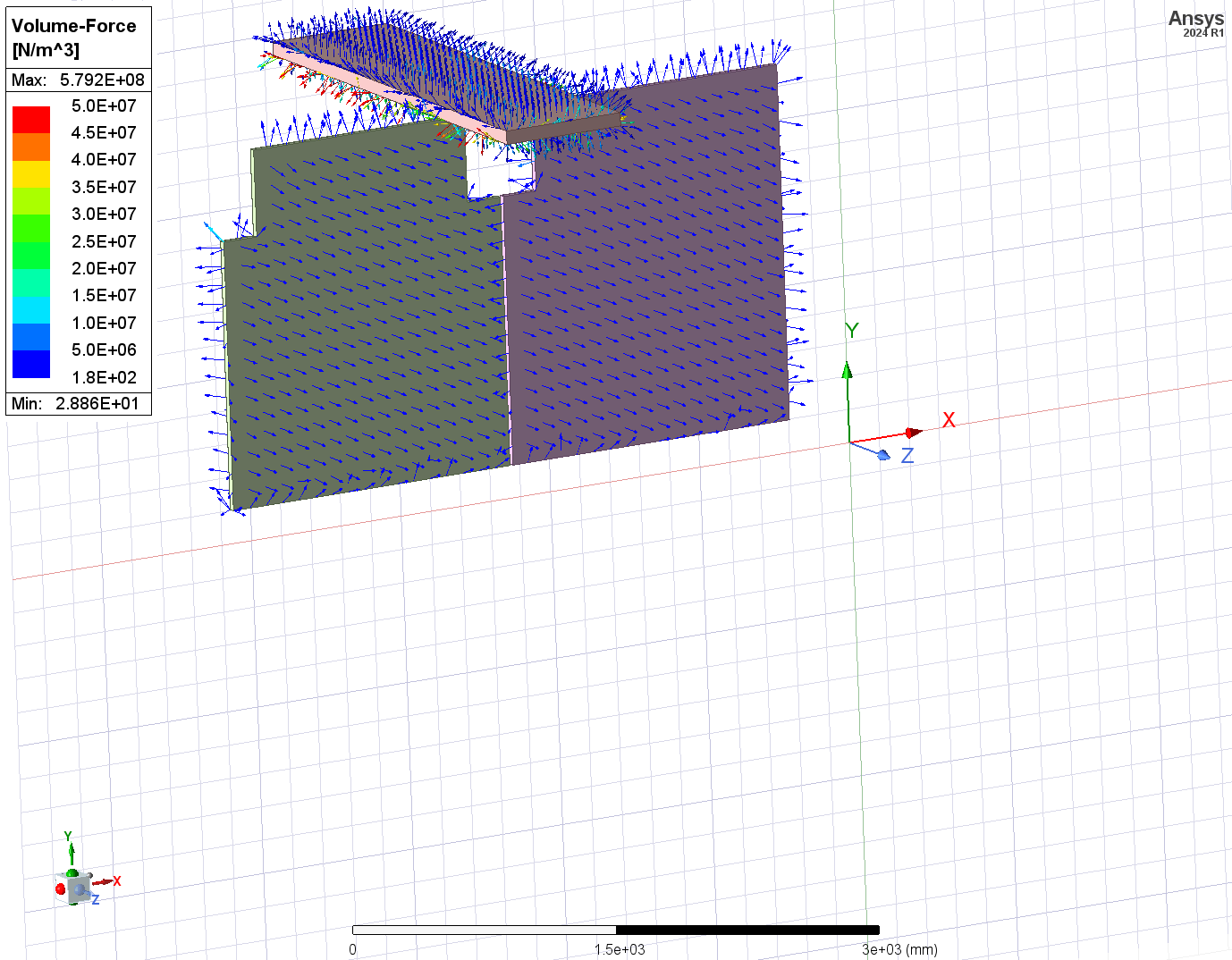 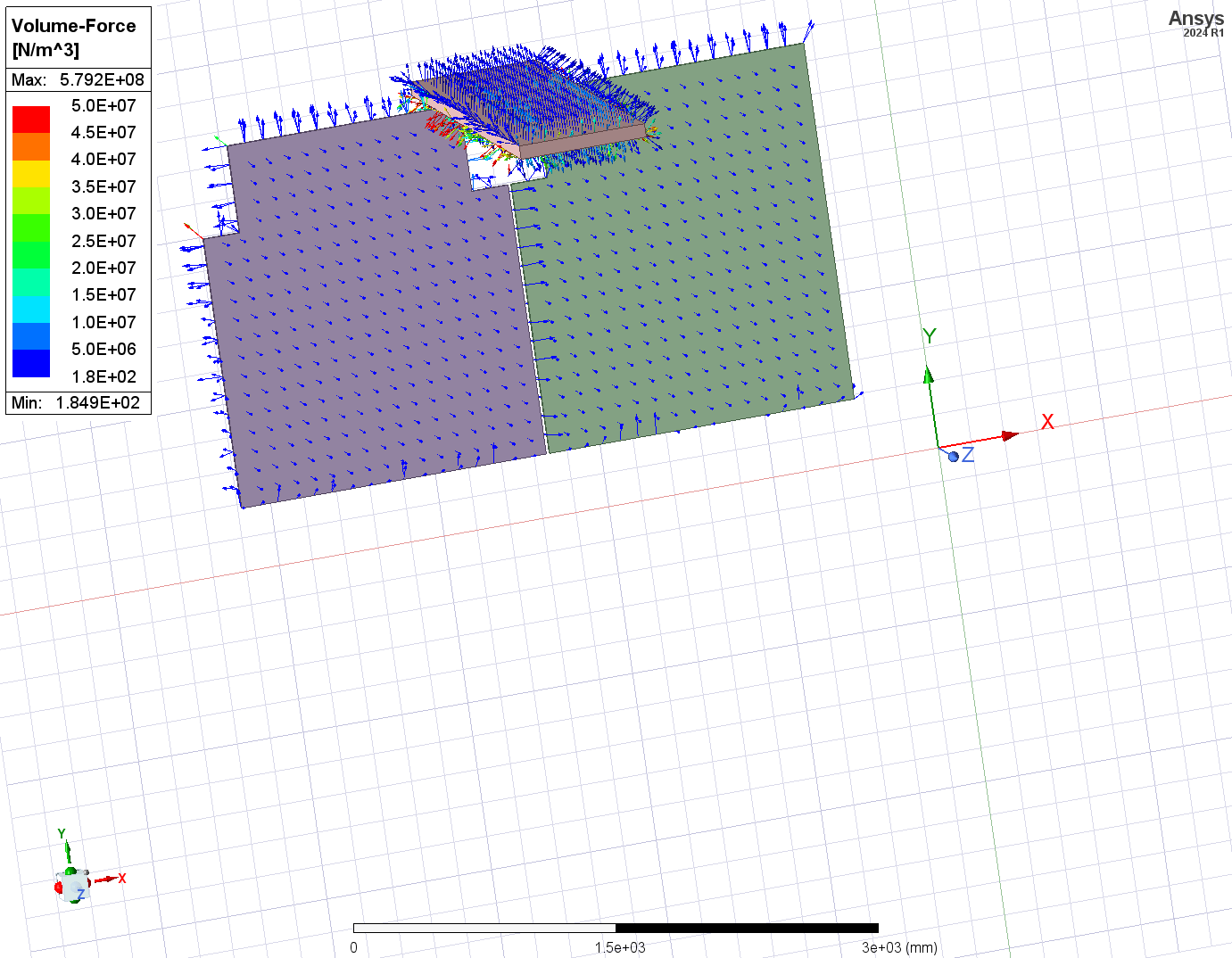 Volume Force Density
10th 40 mm Plates
Volume Force Density
10th 15 mm Plates
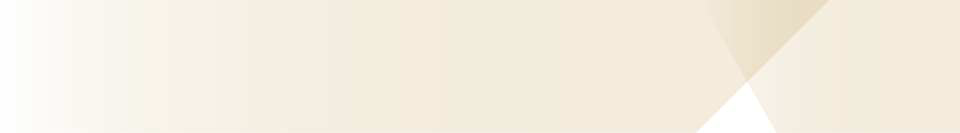 PRELIMINARY FORCE SUMMARY

From ANL “Flux Density and Magnetic Force Analysis”
Outer Plates:  Fx = 26 kN for 40 mm plates and 4 kN for 15 mm plates

This analysis
Baseline Design (5066 mm plate height and 5 mm gap):
Outer Plates:  Fx = 216 kN for 40 mm plates and 82 kN for 15 mm plates
Baseline Design (5066 mm plate height and 20 mm gap):
Outer Plates:  Fx = 57 kN for 40 mm plates and 12 kN for 15 mm plates
Baseline Design (5066 mm plate height and 30 mm gap):
Outer Plates:  Fx = 55 kN for 40 mm plates and 12 kN for 15 mm plates

Top Iron Bar and Iron Plate Height reduced by 2 x 400 mm = .8 meter
Outer Plates:  Fx = 1.5 kN for 40 mm plates and 1 kN for 15 mm plates
Top Iron Bar:  Fz = 2.3 kN and Fy = -666 kN
NOTE:  Stored energy is reduced from 260 kJ in prior three cases to 120 kJ